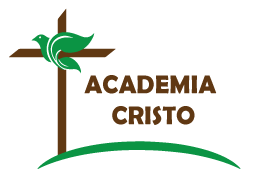 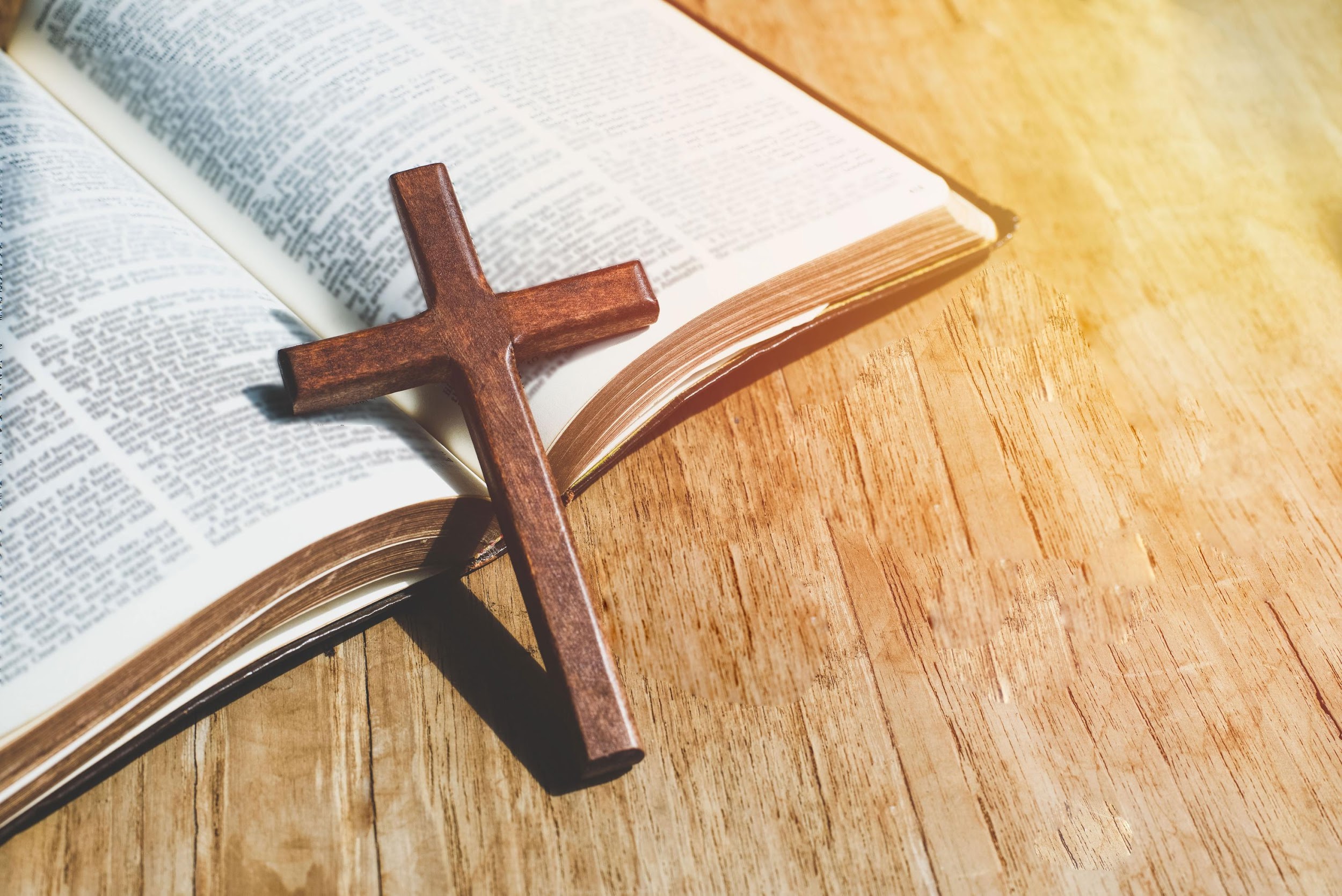 ACADEMIA
CRISTO
[Speaker Notes: Antes de la clase en vivo, el profesor hará lo siguiente en el grupo de WhatsApp:
Compartir las siguientes tareas:
Mire el breve video de enseñanza y responda las preguntas que lo acompañan:
¿Cuál es nuestro estado natural sin Dios?
¿Cómo fue la sustitución de la vida de obediencia de Jesús?
¿Por quién murió Jesús?
¿Qué declaró Dios en la muerte de Cristo?
¿Qué nos conecta con la bendición de salvación de Jesús?
Lea el Salmo 103.]
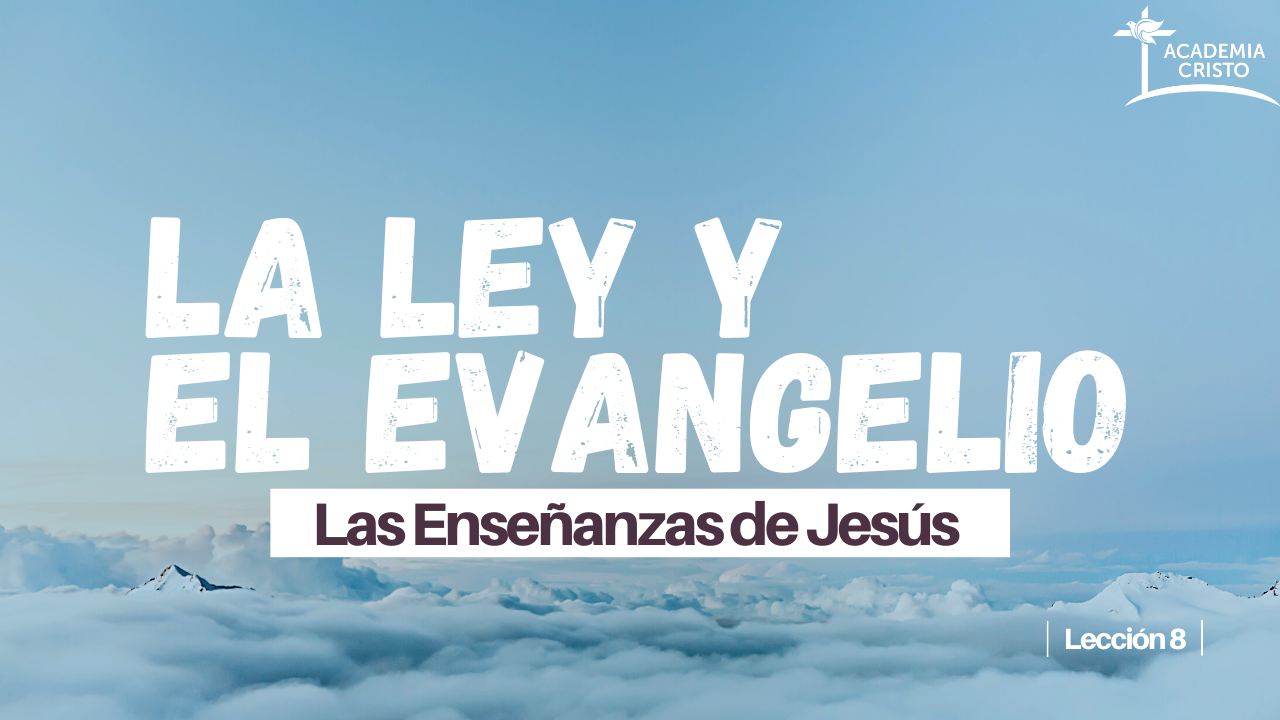 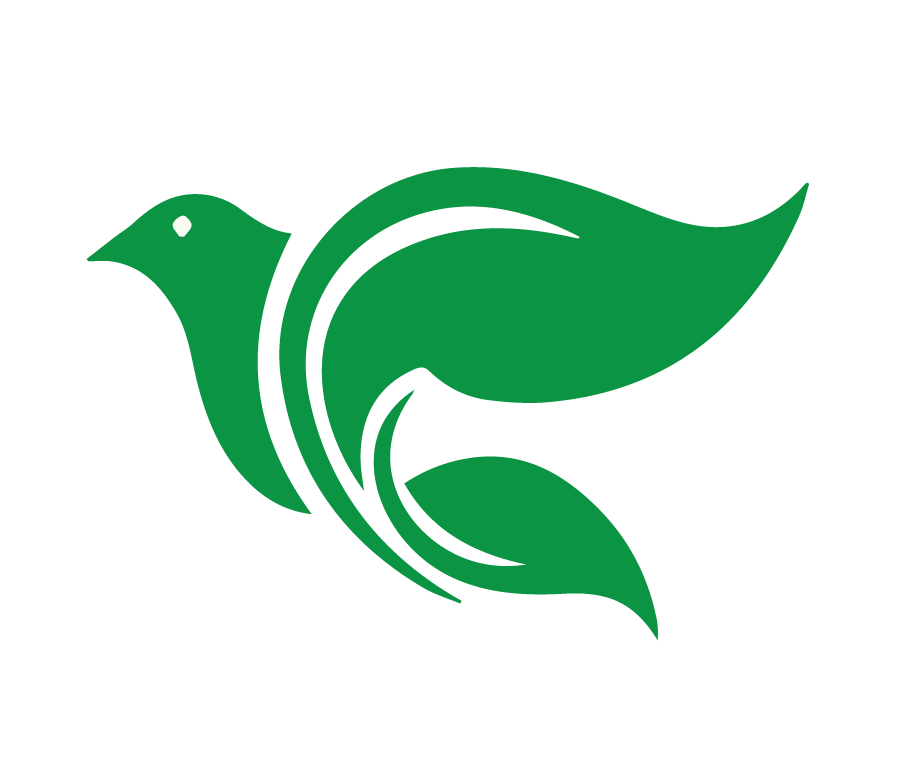 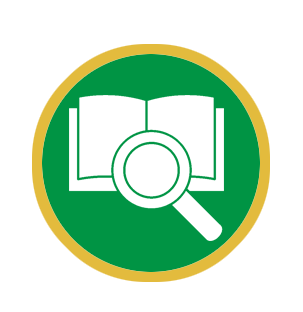 Lección 8
El Perdón de los Pecados 
y la Vida Eterna
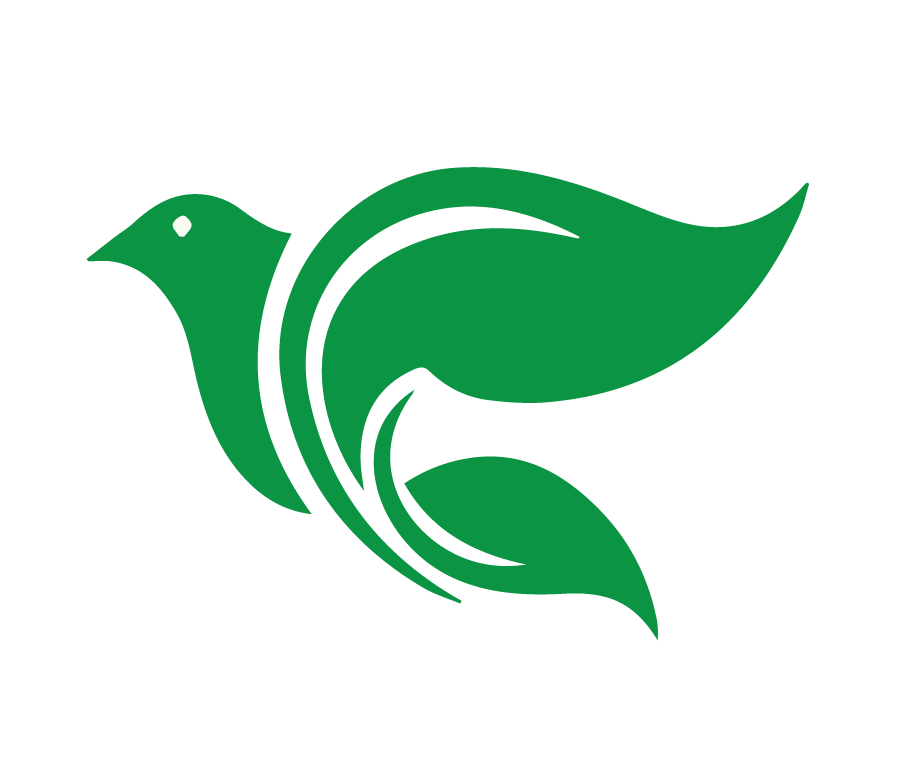 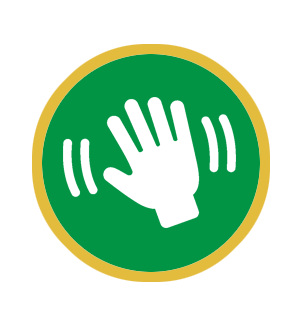 Saludos y bienvenidos
[Speaker Notes: La Clase en vivo
Salude a todos los alumnos (y el panel) mientras entran a la clase en vivo. Estas introducciones pueden tomar más tiempo dado que es la primera clase. Preséntese a sí mismo y comparta un poco de sus antecedentes. (10 minutos)]
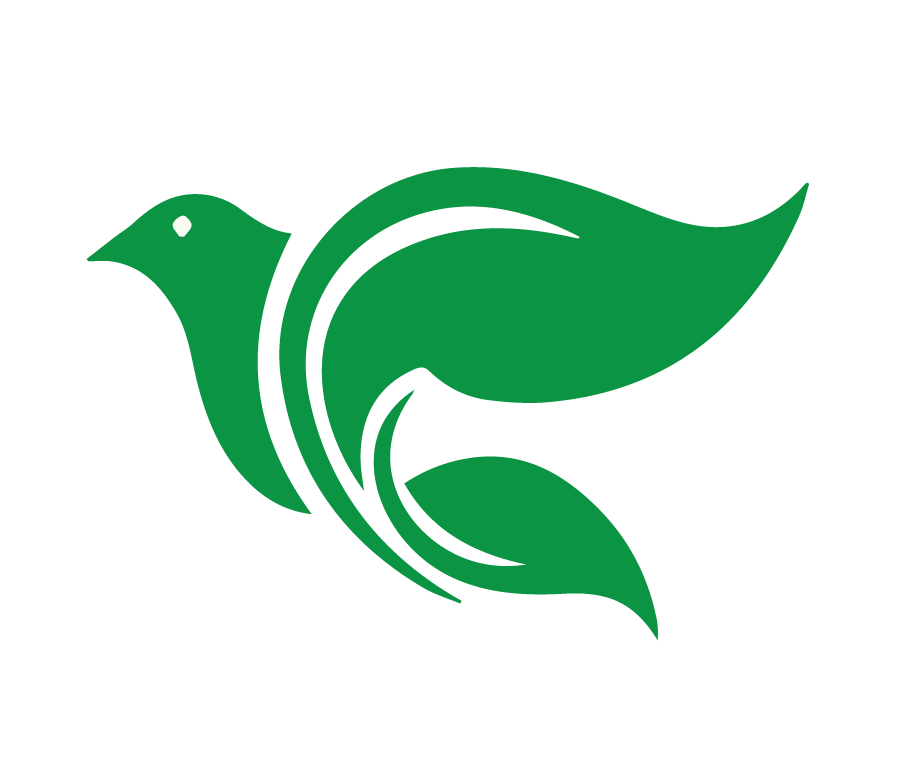 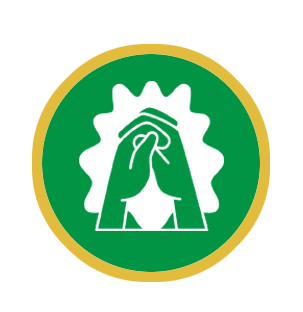 Oración
[Speaker Notes: Oración: Querido Padre Celestial, te damos gracias por el amor inmerecido que nos has mostrado en la gran obra de salvación. Ayúdanos a apreciar tu gracia más y más. En el nombre de Jesús, oramos, Amén.]
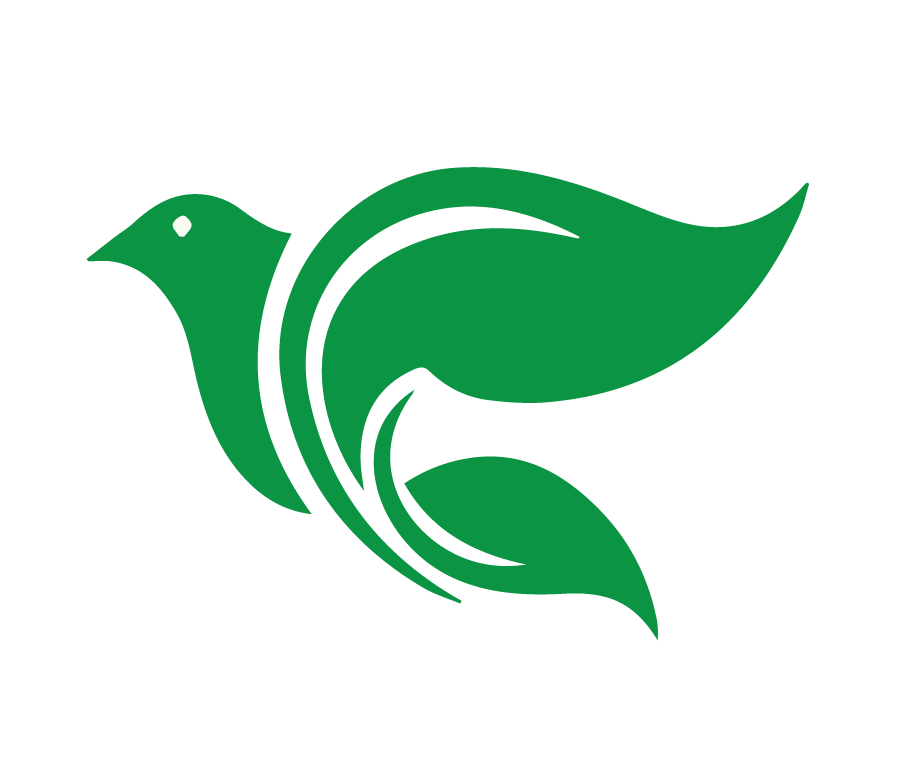 Objetivos de la Lección
[Speaker Notes: Objetivos de la Lección]
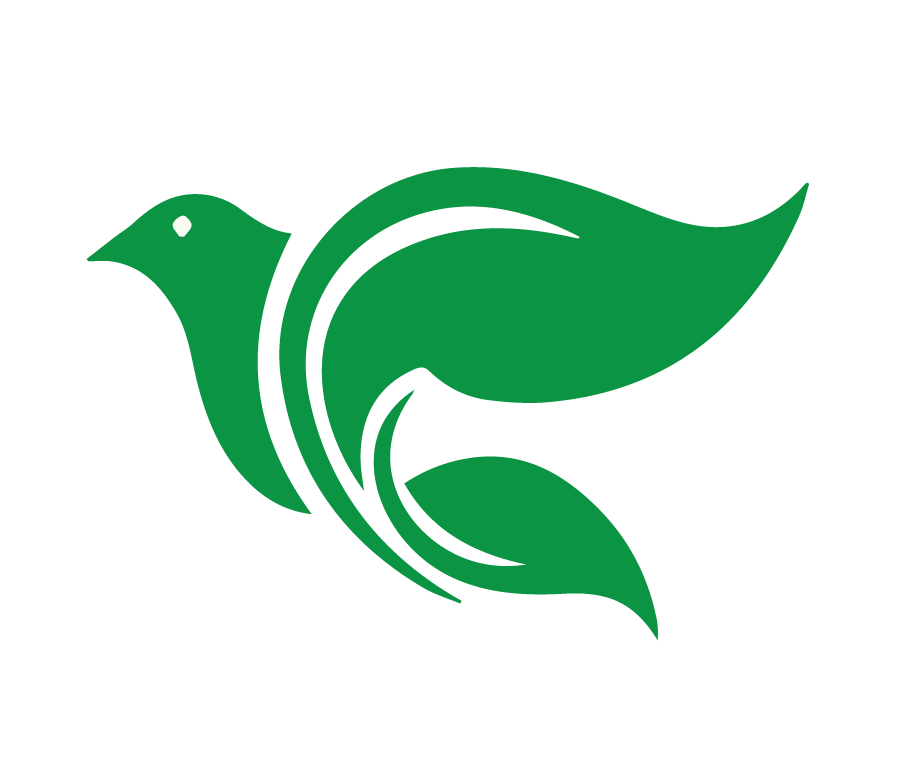 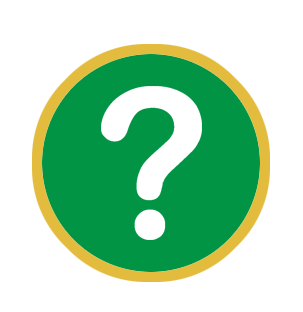 ¿Cuál es nuestro estado natural sin Dios?
[Speaker Notes: Revisión del video. El maestro puede pedir a los estudiantes sus propios comentarios y preguntas; sin embargo, el enfoque principal de esta sección serán las preguntas que el maestro envió a los estudiantes en preparación para la clase. (10 minutos)
¿Cuál es nuestro estado natural sin Dios?
Estamos muertos en nuestras ofensas y pecados y somos incapaces de salvarnos a nosotros mismos. Recomendación al Docente: Para esta actividad se podría dividir la clase en grupos pequeños durante unos minutos.]
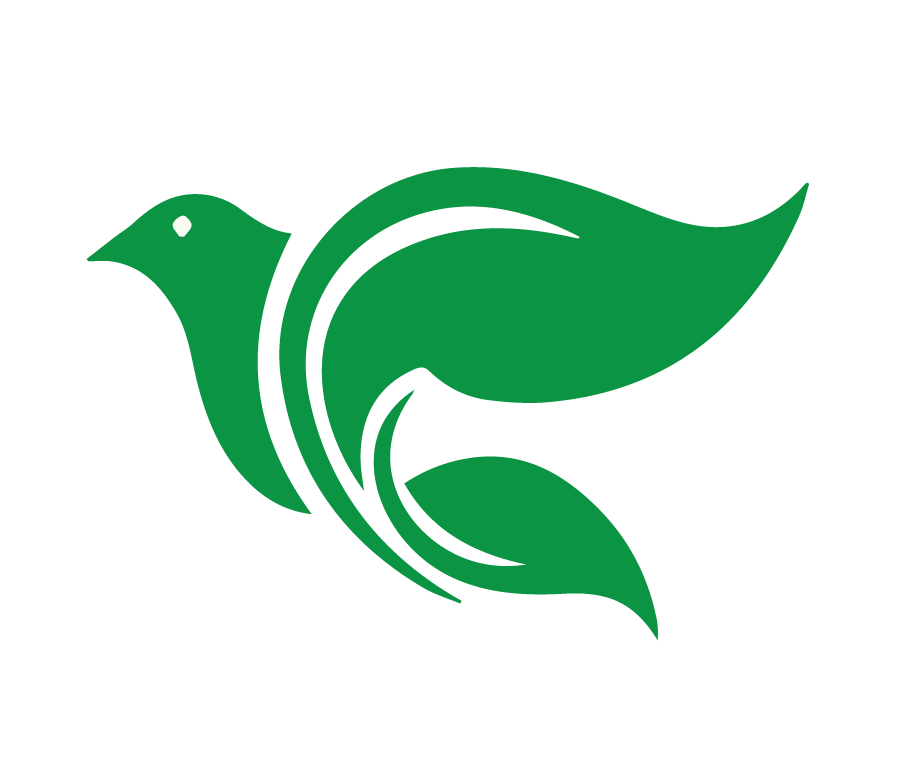 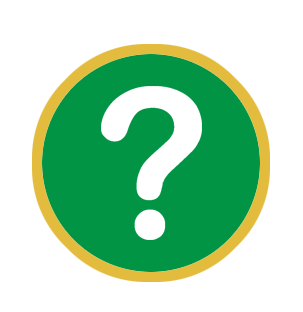 ¿Cómo fue la vida de obediencia de Jesús una sustitución?
[Speaker Notes: ¿Cómo fue la vida de obediencia de Jesús una sustitución?
Jesús vivió la vida perfecta que no podríamos vivir y nos dio toda su perfección y buenas obras para que tengamos un registro perfecto ante nuestro Padre en el cielo.]
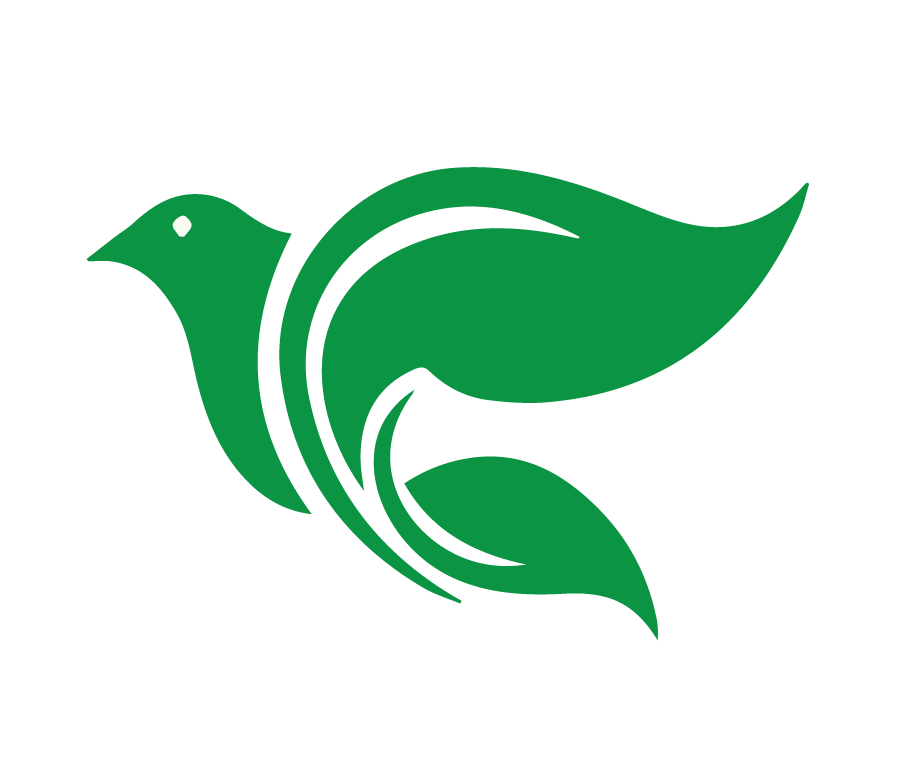 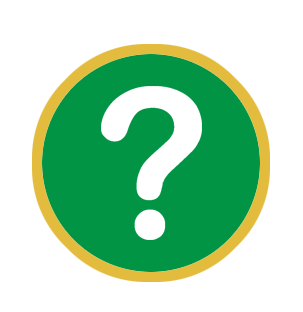 ¿Por quién murió Jesús?
[Speaker Notes: ¿Por quién murió Jesús? 
Jesús murió por todos los pecados de todas las personas de todos los tiempos.]
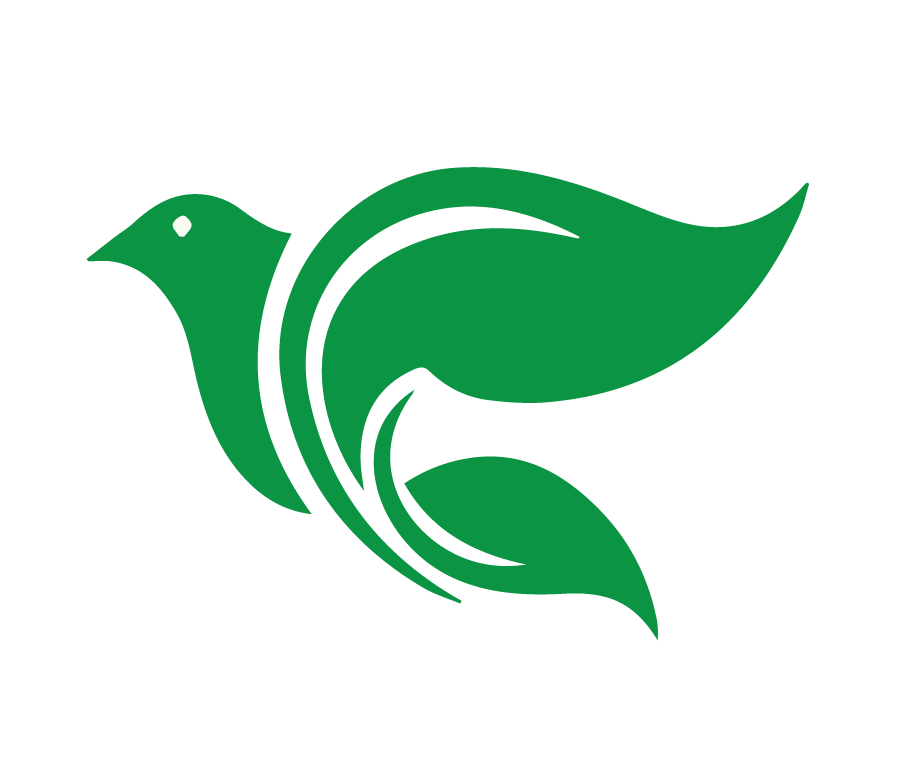 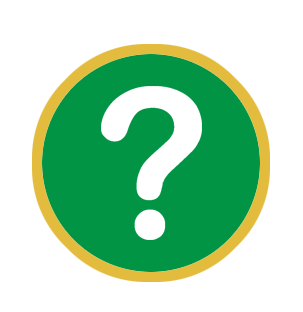 ¿Qué declaró Dios en la muerte de Cristo?
[Speaker Notes: ¿Qué declaró Dios en la muerte de Cristo? 
En la muerte de Cristo (y confirmada por la resurrección de Jesús), Dios declaró a todas las personas inocentes ante él y perfectas a sus ojos.]
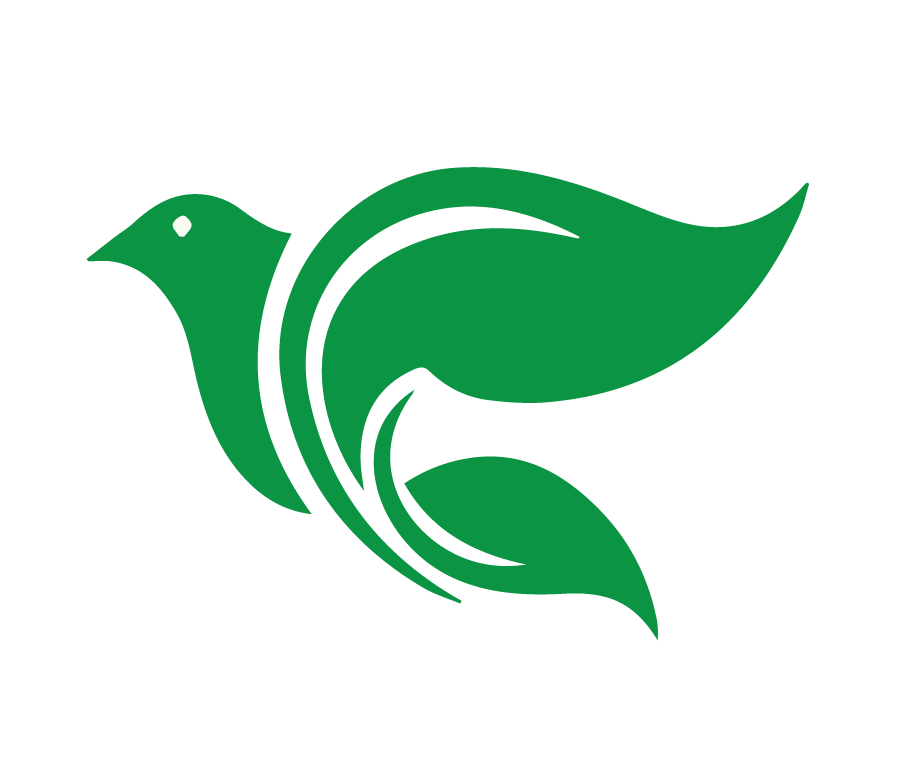 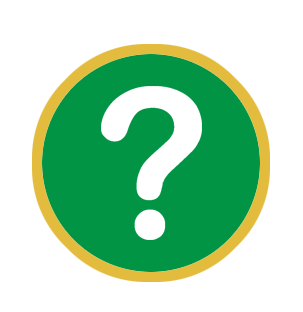 ¿Qué nos conecta con la bendición de salvación de Jesús?
[Speaker Notes: ¿Qué nos conecta con la bendición de salvación de Jesús?
El don de la fe, nuestra simple confianza en las promesas de Dios, nos conecta con la salvación que Dios ganó para nosotros.]
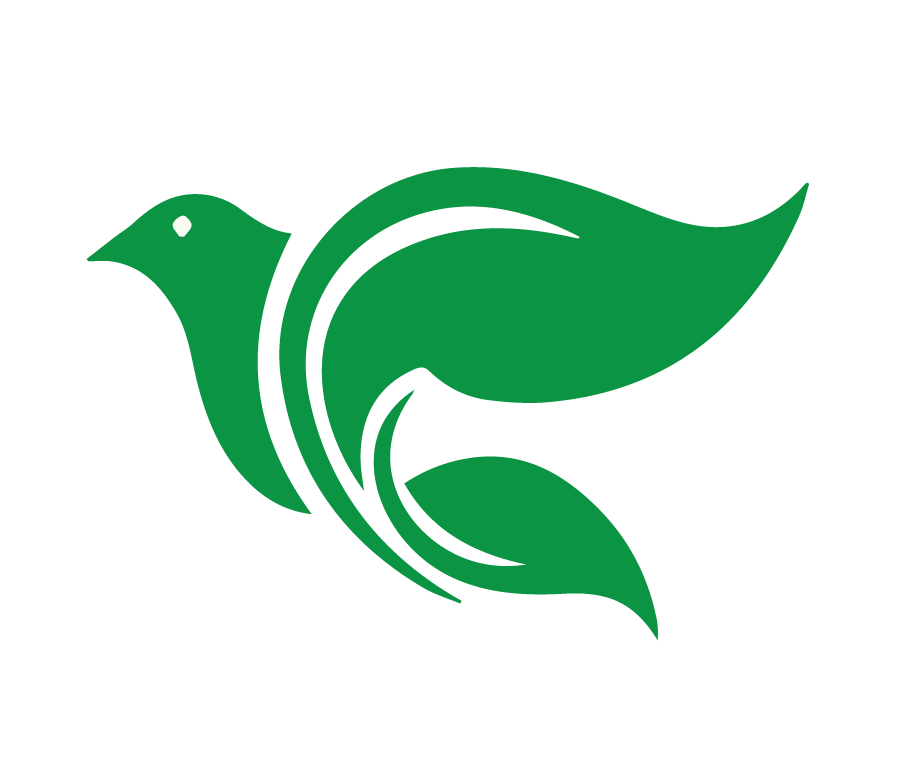 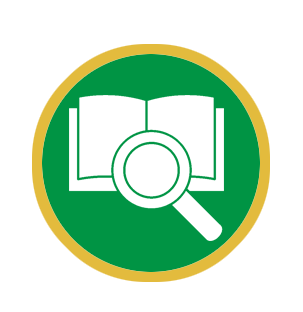 No nos ha tratado como merece nuestra maldad, ni nos ha castigado como merecen nuestros pecados.

Salmo 103:10
[Speaker Notes: Breve resumen de la conferencia con presentación de diapositivas
Diapositiva uno: “El perdón que encontramos en Cristo es total, completo y eterno. Mientras leía en el Salmo 103 en preparación para esta clase, “No nos ha tratado como merece nuestra maldad, ni nos ha castigado como merecen nuestros pecados”. En cambio, Dios trató a Cristo como nuestros pecados merecían y lo castigó con un castigo eterno por todos los pecados del mundo un viernes. Hace unos 2.000 años.”]
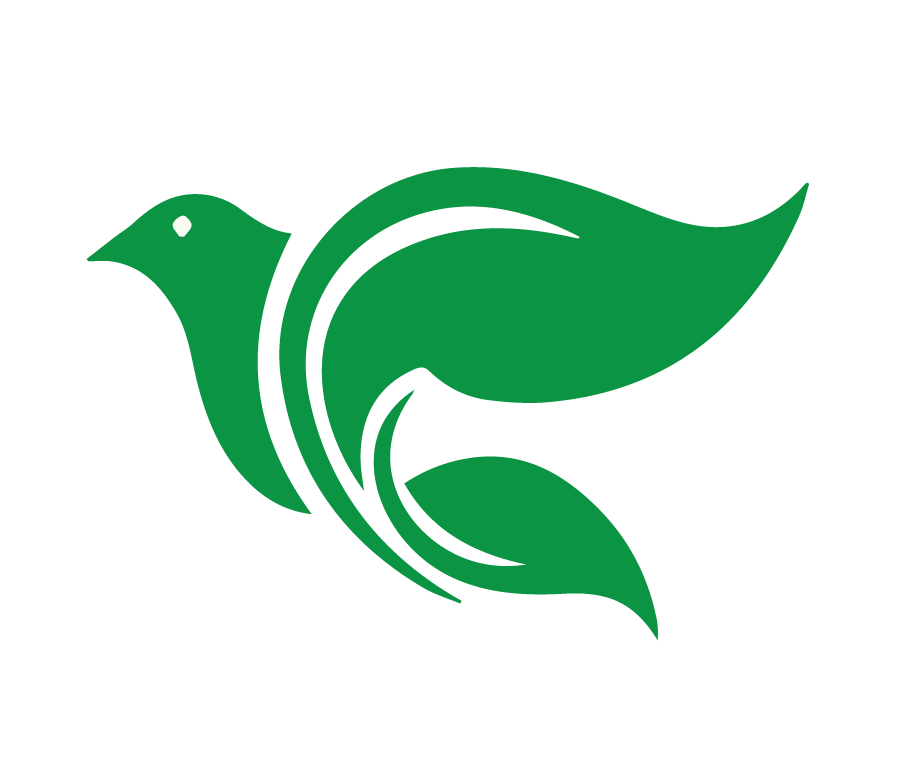 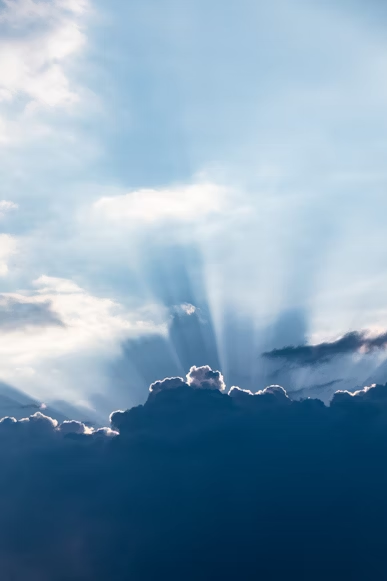 [Speaker Notes: Diapositiva dos: “Ahora tenemos la salvación, la vida eterna y un hogar en el cielo esperándonos. El cielo será un lugar maravilloso donde no habrá pecado ni los efectos del pecado. Estaremos con nuestro Salvador para siempre.”]
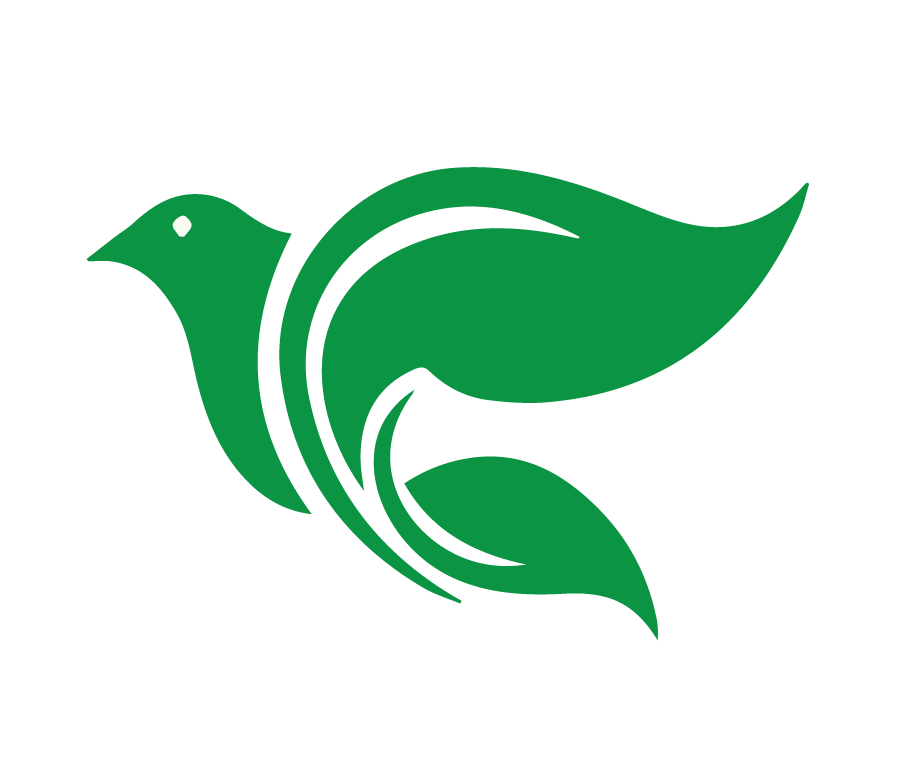 Los últimos tiempos
El Día del Juicio
1 Pedro 1:20, 1 Tesalonicenses 5:1-2, Mateo 25:46
[Speaker Notes: Diapositiva tres: “Nuestra conversación sobre nuestro futuro nos lleva a una discusión sobre los últimos tiempos. Desafortunadamente, a muchas personas se les han impartido enseñanzas erróneas sobre el fin del mundo. Pasaremos unos minutos discutiendo algunas de esas principales enseñanzas falsas.”
Diapositiva cuatro: “La comprensión bíblica de la escatología (el estudio de los últimos tiempos) es que el mundo está experimentando actualmente los últimos tiempos (1 Pedro 1:20). El Día del Juicio podría llegar en cualquier momento y nadie sabe cuándo será (1 Tesalonicenses 5:1-2). Después del Día del Juicio, los creyentes en Jesús estarán en el cielo con Dios para siempre y los incrédulos estarán en el infierno para siempre (Mateo 25:46).]
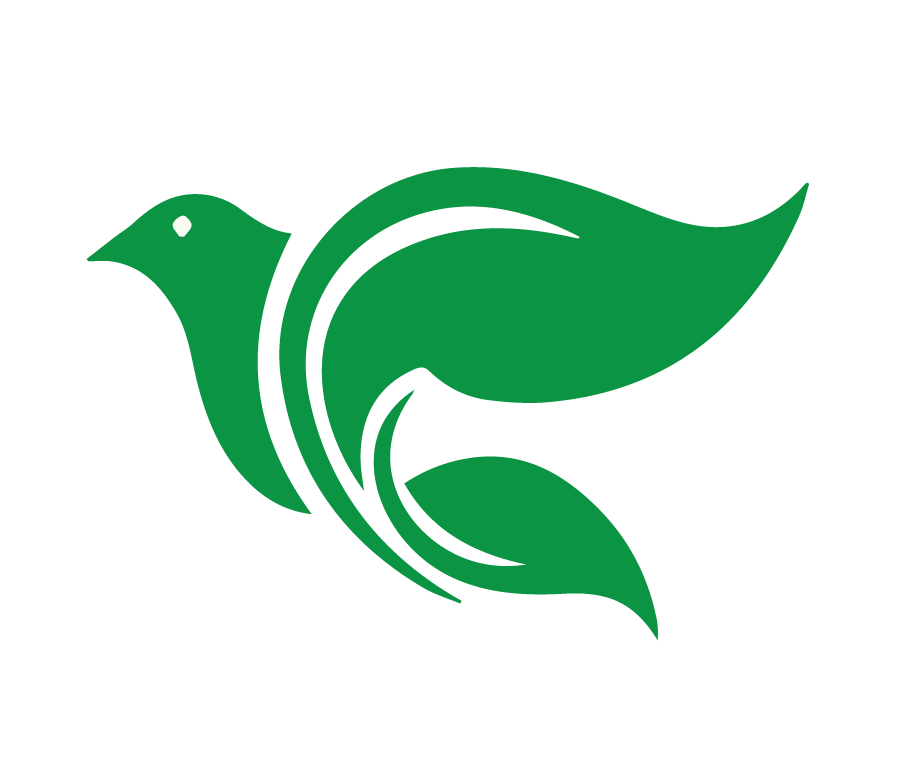 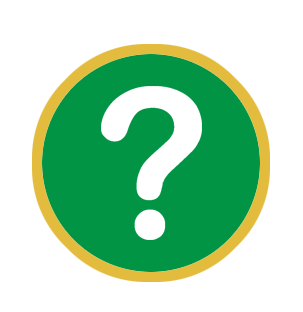 Muchos cristianos creen en la enseñanza del arrebatamiento.
[Speaker Notes: Pregunta uno: muchos cristianos creen en la enseñanza del arrebatamiento, donde, antes del último día, los buenos creyentes desaparecerán repentinamente y serán llevados al cielo. Basan esta enseñanza en una lectura incorrecta de 1 Tesalonicenses 4:13-18 que habla de un tipo de “arrebatamiento” pero no se parece en nada al arrebatamiento que enseñan los milenialistas. (En este momento, sería bueno para el maestro dirigir una lectura cuidadosa del pasaje de Tesalonicenses).Además de no ser una enseñanza bíblica, la enseñanza del arrebatamiento también va en contra de la doctrina fundamental de la salvación solo por gracia. Un sitio web, que promueve la doctrina del arrebatamiento, dice lo siguiente acerca de la preparación para el arrebatamiento:]
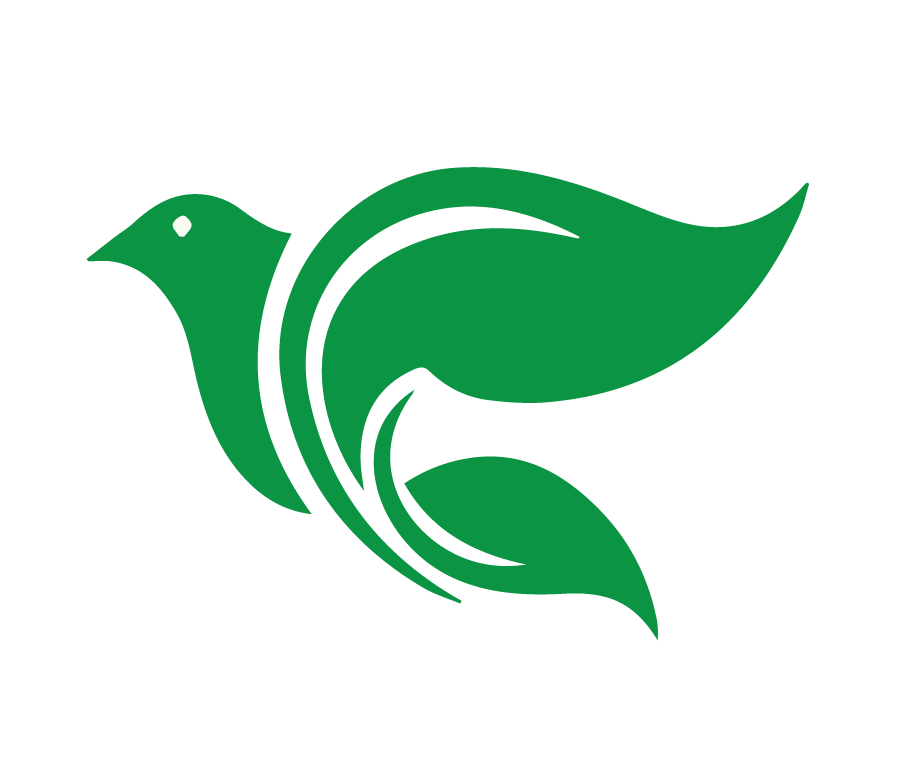 “Por supuesto, amar a Dios con todo 
tu corazón y amar a tu prójimo como a ti mismo, solo es el punto de partida. Saber cómo hacer esto en la práctica requiere más información. Afortunadamente, Jesús dedicó gran parte de su tiempo a hacer exactamente esto. Puede encontrar la mayoría de los detalles de lo que usted debe hacer en el Sermón del Monte (Mt 5-7). Otras partes de los evangelios repiten y profundizan las áreas de cambio.
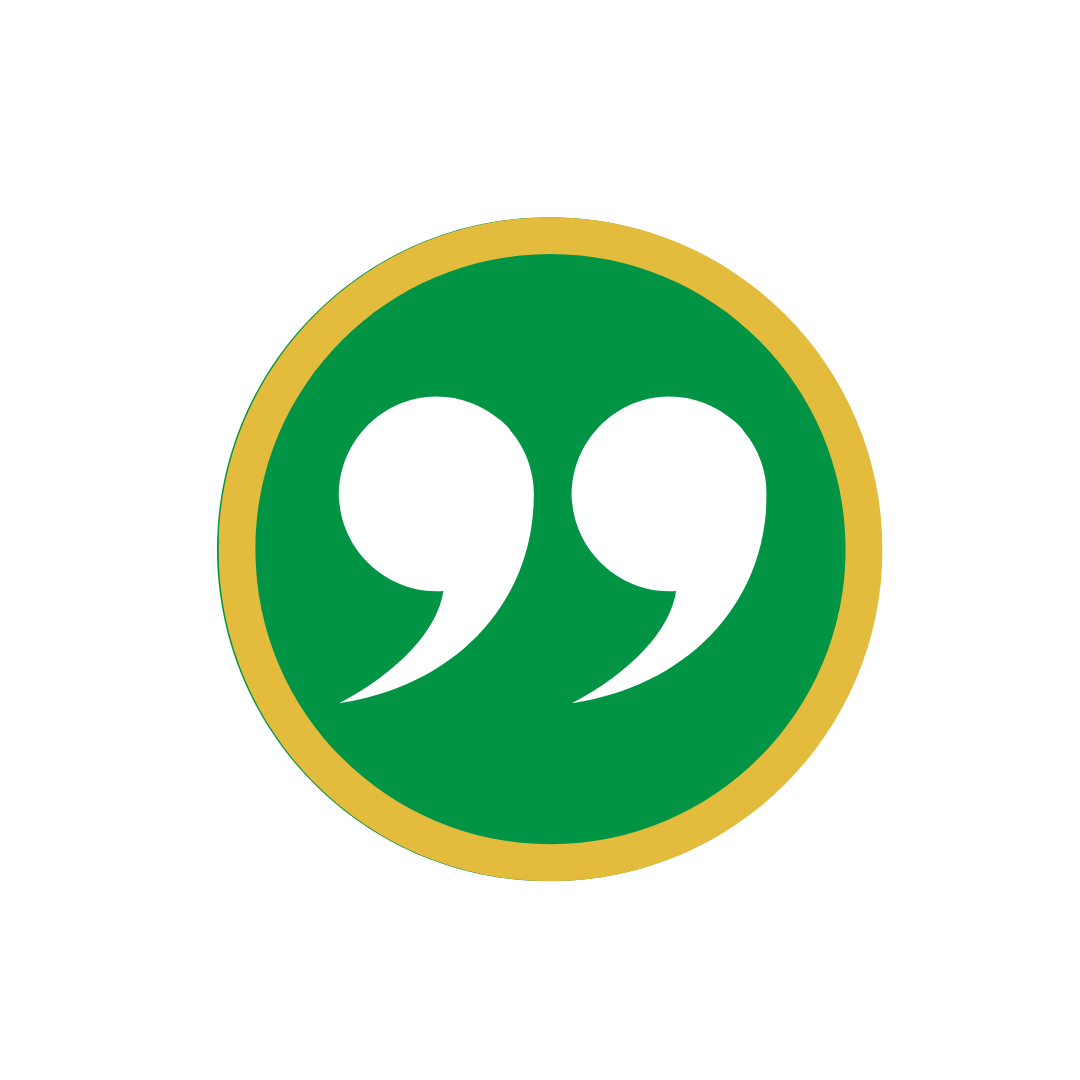 [Speaker Notes: “Por supuesto, amar a Dios con todo tu corazón y amar a tu prójimo como a ti mismo, solo es el punto de partida. Saber cómo hacer esto en la práctica requiere más información. Afortunadamente, Jesús dedicó gran parte de su tiempo a hacer exactamente esto. Puede encontrar la mayoría de los detalles de lo que usted debe hacer en el Sermón del Monte (Mt 5-7). Otras partes de los evangelios repiten y profundizan las áreas de cambio.]
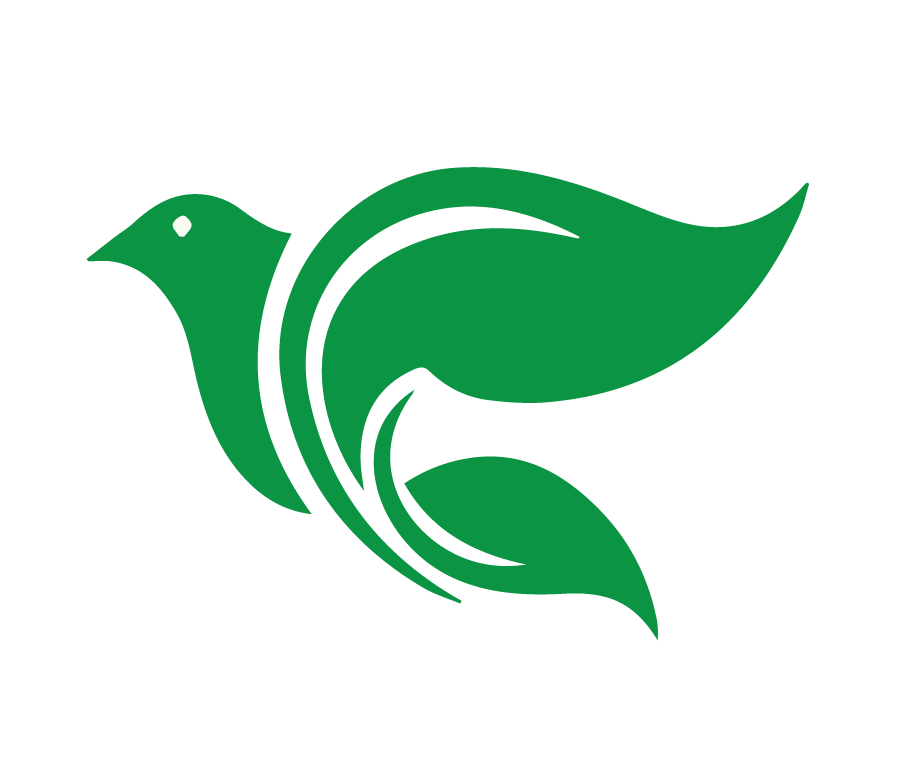 Jesús los describe como el “buen 
fruto” que debe producir y el mal fruto que no debe producir usted. […] Pero si las acciones no siguen a su creencia, entonces su creencia o fe no está enfocada en lo correcto. Piensa usted que Jesús es el único salvador sin ser el Señor que requiere obediencia para ser tu Salvador. Esto lo pone a usted en “terreno inestable”...
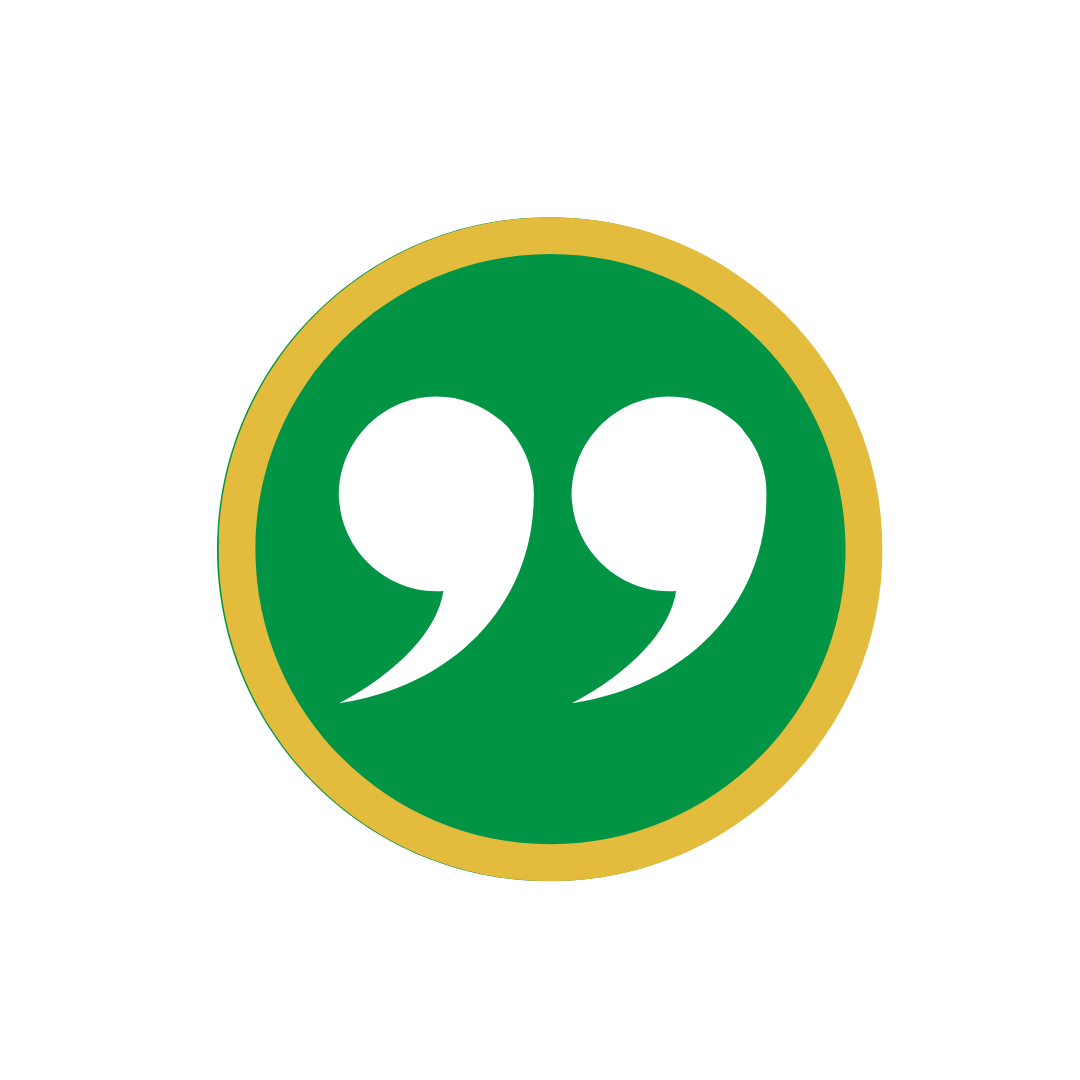 [Speaker Notes: Jesús los describe como el “buen fruto” que debe producir y el mal fruto que no debe producir usted. […] Pero si las acciones no siguen a su creencia, entonces su creencia o fe no está enfocada en lo correcto. Piensa usted que Jesús es el único salvador sin ser el Señor que requiere obediencia para ser tu Salvador. Esto lo pone a usted en “terreno inestable”... [https://escapeallthesethings.com/rapture- requirements/] Desafortunadamente, ese sitio web sigue lo que la mayoría dice sobre el arrebatamiento.]
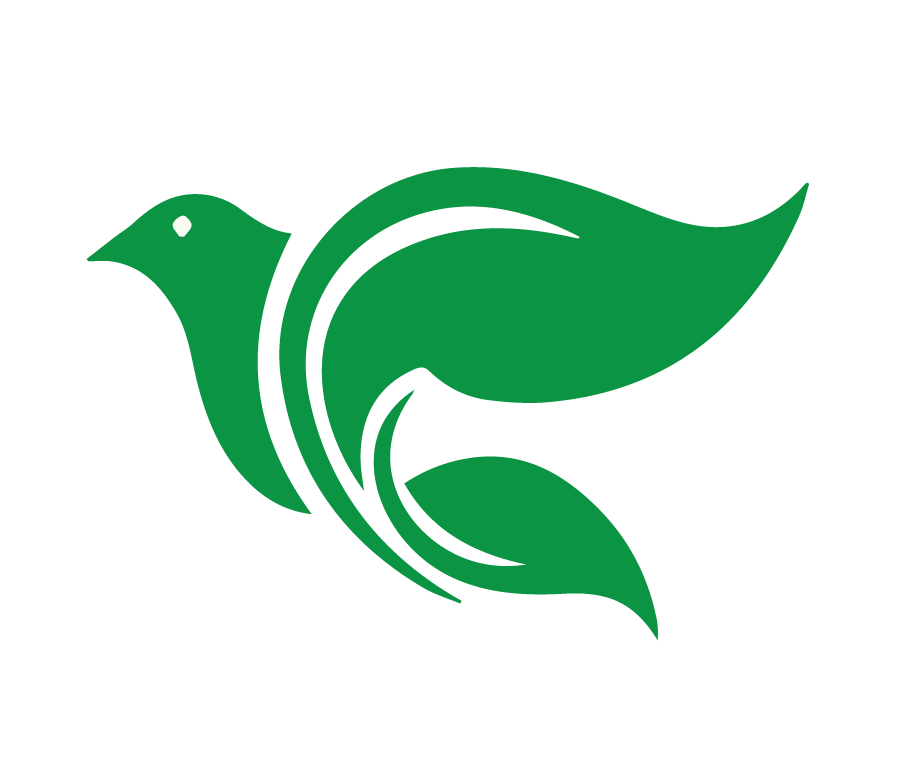 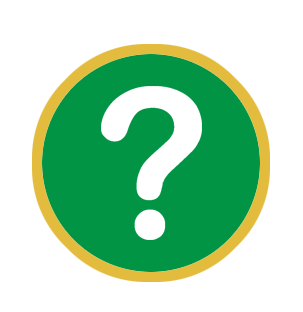 Muchos cristianos creen en la enseñanza del arrebatamiento.

¿Cómo va esa enseñanza contra la salvación en Cristo solo por fe solamente?
[Speaker Notes: ¿Cómo va esa enseñanza contra la salvación en Cristo solo por fe solamente? El maestro permitirá que los alumnos discutan. Según sea necesario, agregue los siguientes pensamientos:]
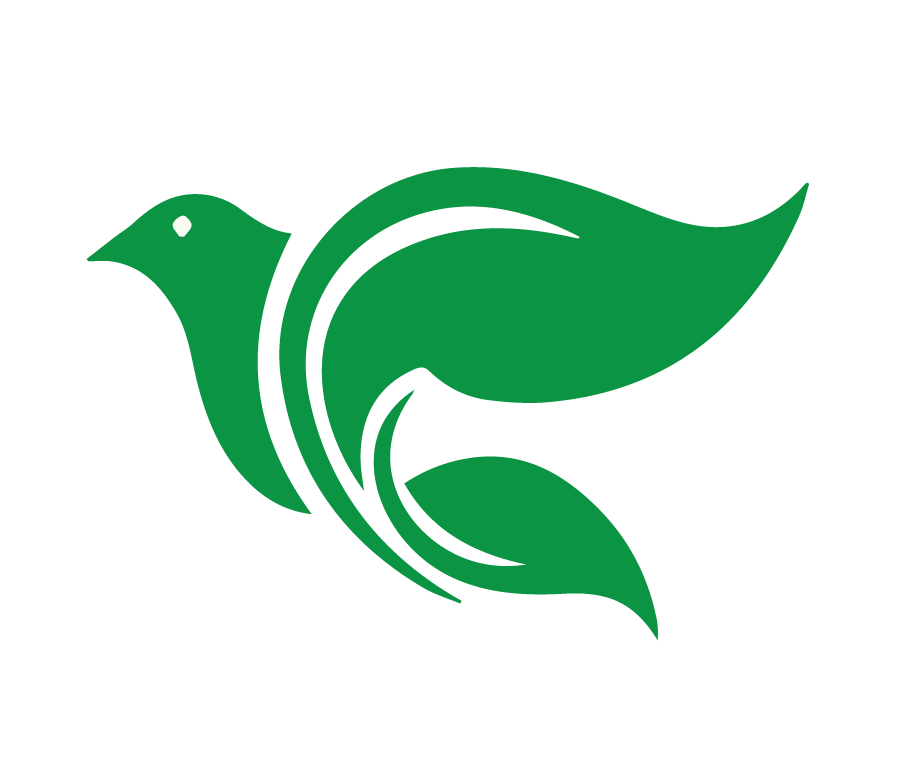 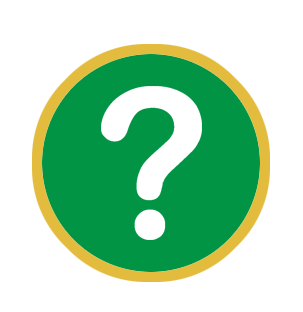 ¿En quién debemos poner nuestra confianza para la vida eterna?

Juan 10:25-30
[Speaker Notes: ¿En quién debemos poner nuestra confianza para la vida eterna? 
En Jesús; Juan 10:25-30 sería un buen verso para explicar con más detalle las buenas nuevas que tenemos en él.]
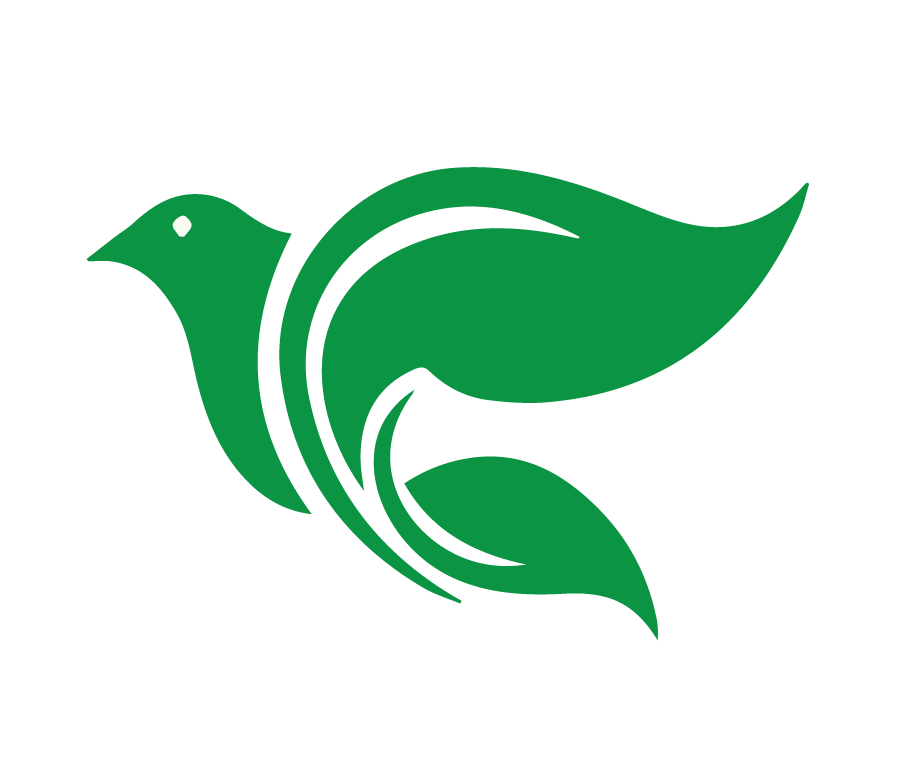 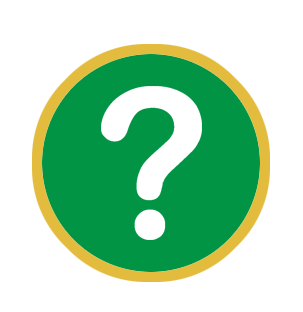 ¿Cómo esta cita usa la ley incorrectamente?
[Speaker Notes: ¿Cómo esta cita usa la ley incorrectamente?  
Esta cita busca utilizar la ley como un medio para prepararnos para la venida de Cristo mediante nuestras propias acciones y mejoras. Sin embargo, el propósito principal de la ley es mostrarnos nuestros pecados y prepararnos para el mensaje de la salvación gratuita y completa de Jesús (Romanos 3:20).]
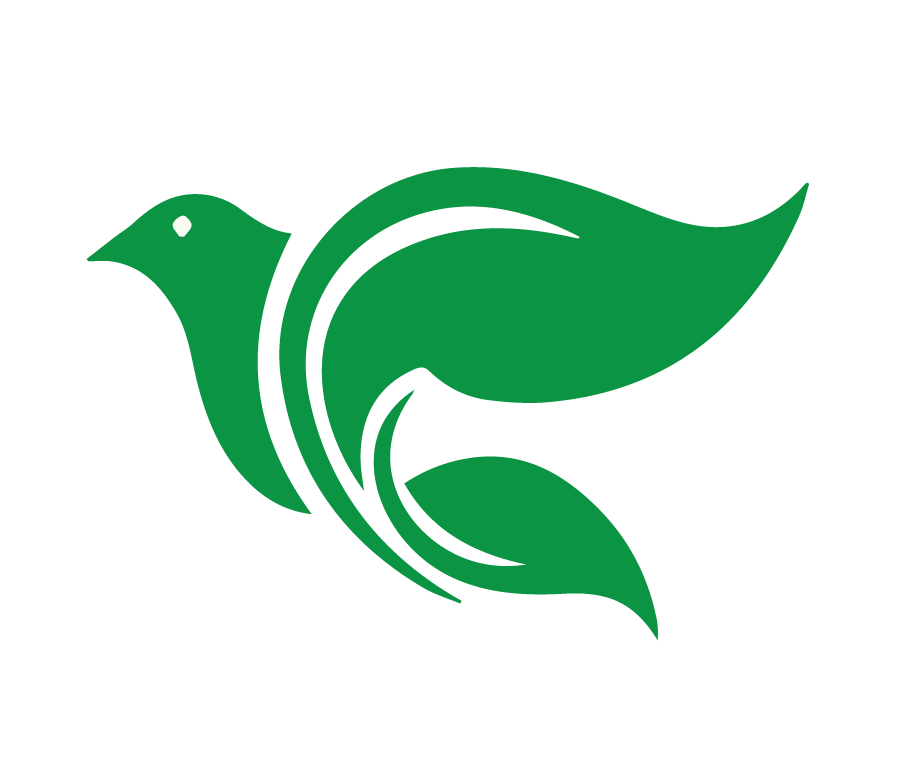 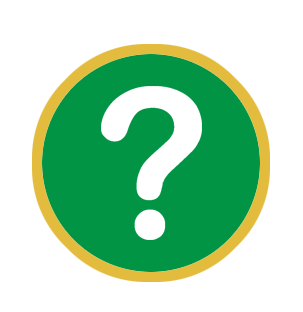 ¿Cómo esta cita hace que los cristianos se sientan inseguros en su salvación?
[Speaker Notes: ¿Cómo esta cita hace que los cristianos se sientan inseguros en su salvación?
Esta cita, y la enseñanza del arrebatamiento, hace que los cristianos se miren a sí mismos en busca de su confianza en lugar de a Jesús, el autor y perfeccionador de nuestra fe (Hebreos 12:2).]
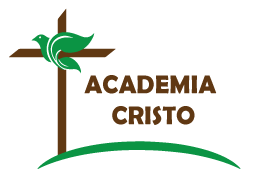 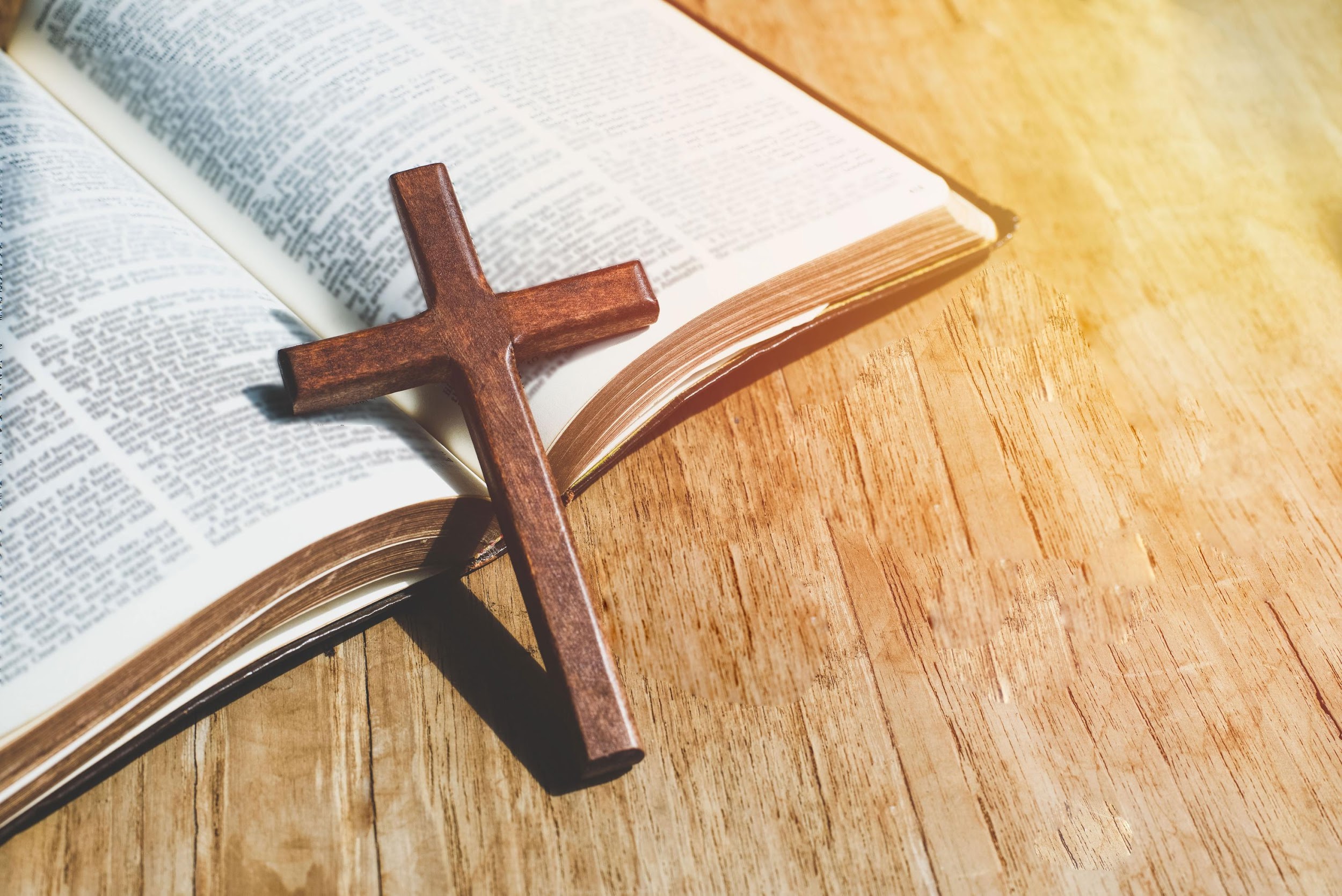 El Propósito de
ACADEMIA
CRISTO
[Speaker Notes: El Propósito de Academia Cristo
Academia Cristo brinda capacitación para cumplir la Gran Comisión de Jesucristo ("Vayan y hagan discípulos de todas las naciones"), ayudándoles a crecer en el conocimiento de la Biblia y orientándoles en cómo llevar la Palabra a otros.
Nos dedicamos a ayudarles en conocer y entender las Escrituras, porque en ellas el Espíritu Santo nos muestra el pecado, y conocemos la gracia de Jesucristo.
Al apropiarnos de ese conocimiento del amor de Cristo entendemos que no se puede quedar con nosotros, y tal como Jesucristo nos llama deseamos compartir la Palabra a otros.]
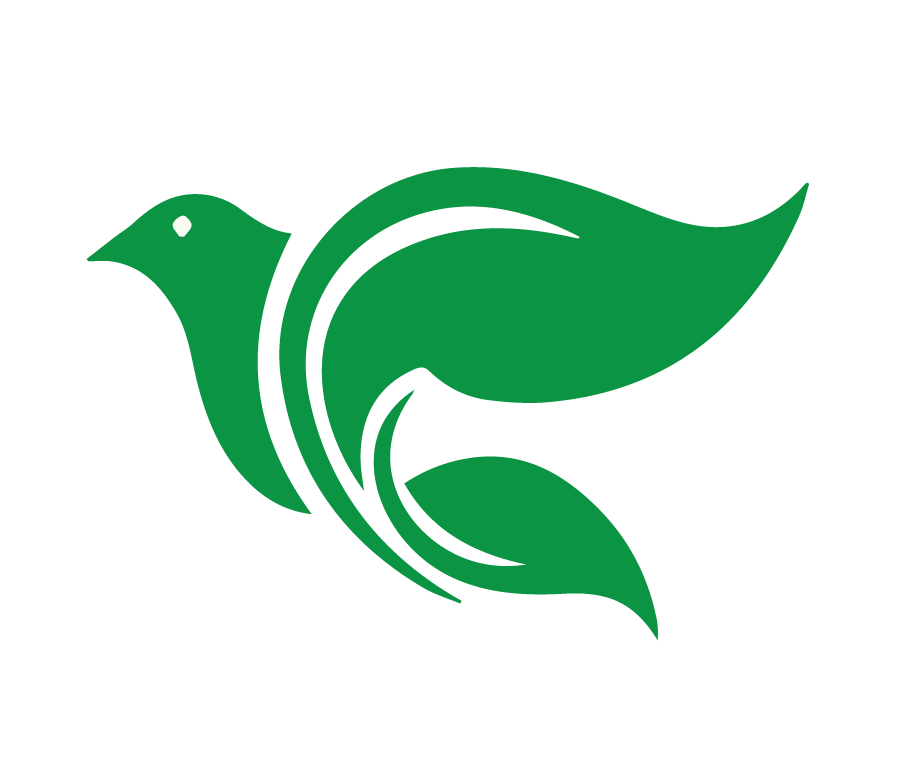 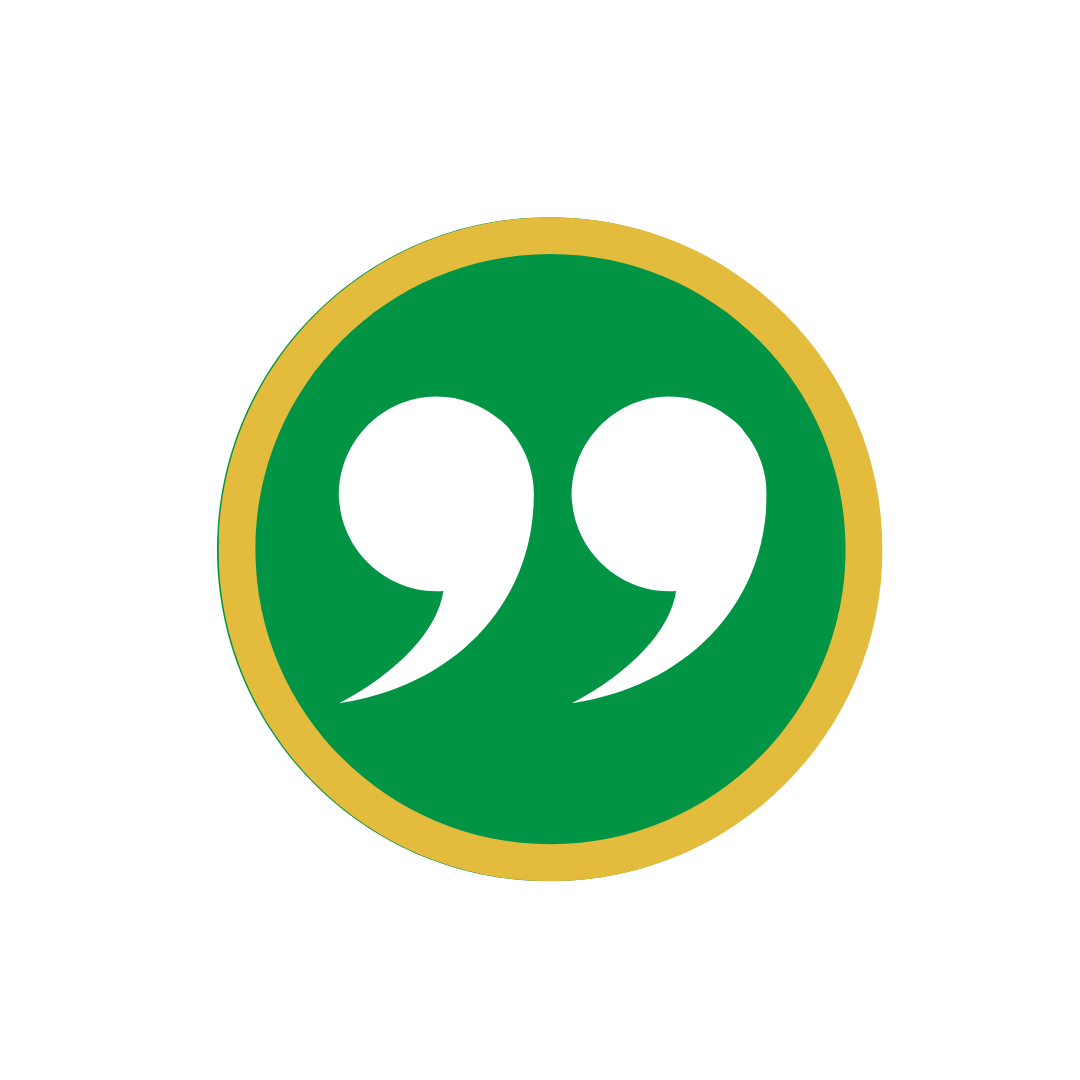 “Quiero hacer un grupo de estudio 
de la Palabra…”
[Speaker Notes: Diapositiva: “Quiero hacer un grupo de estudio de la Palabra…”
Algunos nos han comentado: "Deseo hacer un grupo de estudio de la Palabra con personas que conozco donde vivo y compartir lo aprendido. ¿Pueden orientarme?"
Claro que sí. Nuestros profesores los pueden orientar o dirigirlos a uno de nuestros asesores quienes les ayudarán a formar un Grupo Sembrador.]
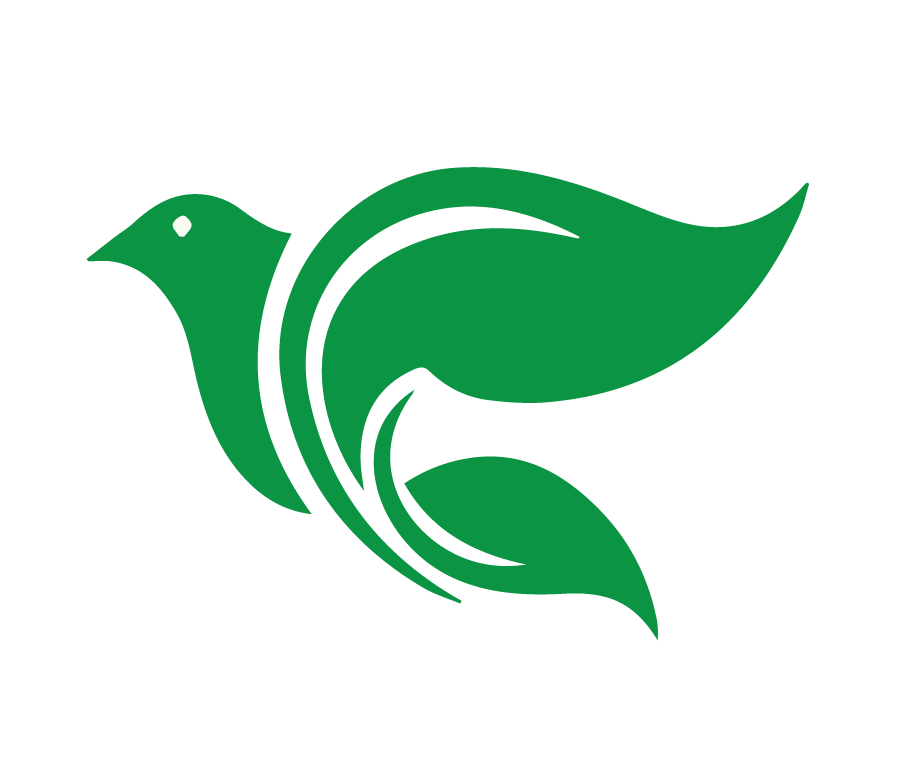 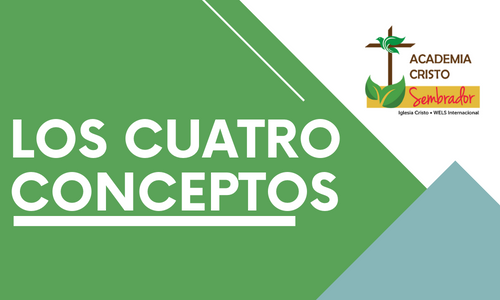 Grupo Sembrador
Estudian la Palabra
Primer paso para plantar
 una iglesia
[Speaker Notes: Qué es un grupo sembrador: es un grupo de personas que estudian la Palabra, oran y comparten con otros alabando al Señor. Existe para crecer juntos en las Buenas Nuevas de Jesucristo y es el primer paso para plantar una iglesia.
En algunos casos de ser necesario puede hacerse una consulta presencial con uno de nuestros asesores y sin costo alguno.
Recuerde si le interesa plantar un Grupo Sembrador, hágaselo saber a su profesor o a cualquiera de nuestros asesores.]
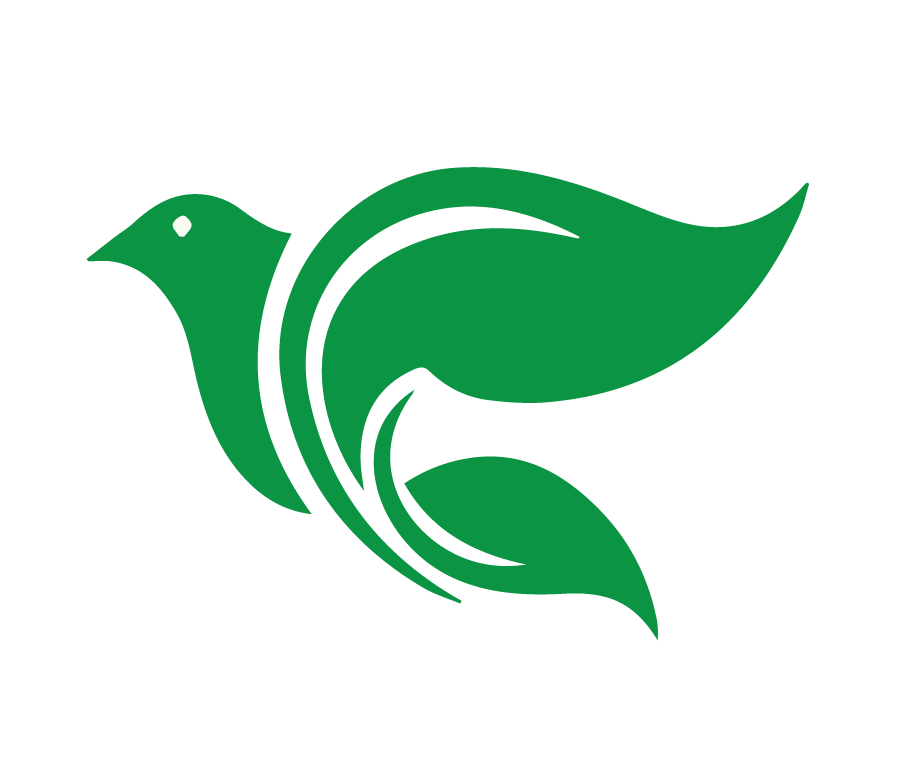 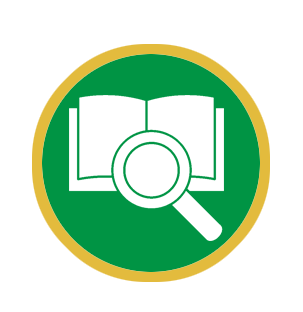 No dejemos de congregarnos, como es la costumbre de algunos, sino animémonos unos a otros; y con más razón ahora que vemos que aquel día se acerca.

Hebreos 10:25
[Speaker Notes: Somos de Cristo. Y los cristianos se reúnen: >> No dejemos de congregarnos, como es la costumbre de algunos, sino animémonos unos a otros; y con más razón ahora que vemos que aquel día se acerca. << (Hebreos 10:25)]
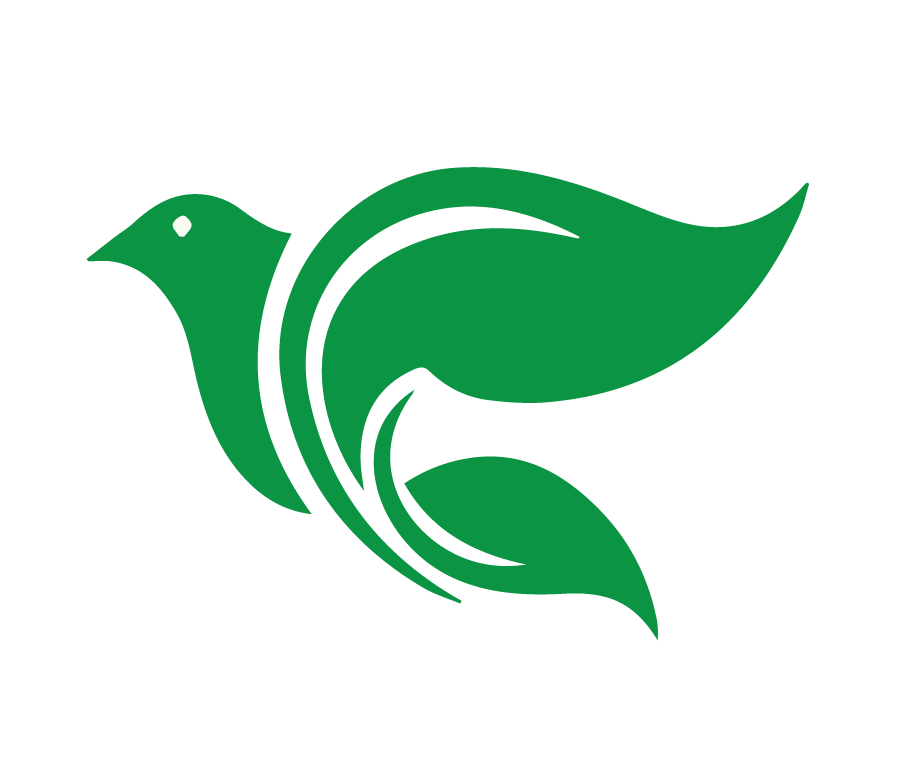 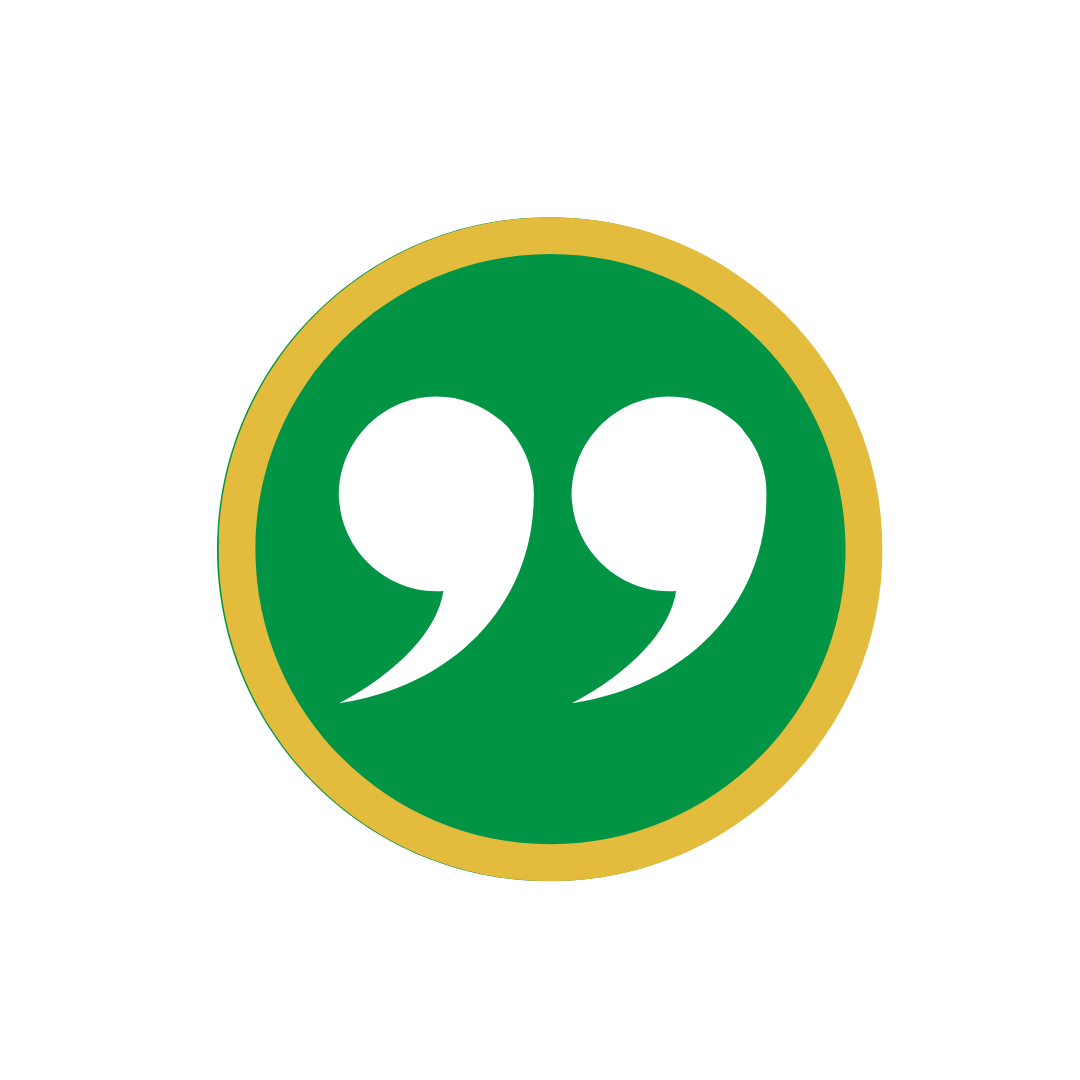 “Deseo unirme a ustedes…”  

¿Qué debo hacer?
[Speaker Notes: Diapositiva: “Deseo unirme a ustedes…” ¿Qué debo hacer?
Comuníquele a su Profesor este deseo, él puede orientarle cómo empezar el proceso para establecer Unidad Doctrinal.
Para nosotros es importante que tengamos las mismas creencias. Así podemos colaborar y apoyar mejor, como dice el Apóstol Pablo:]
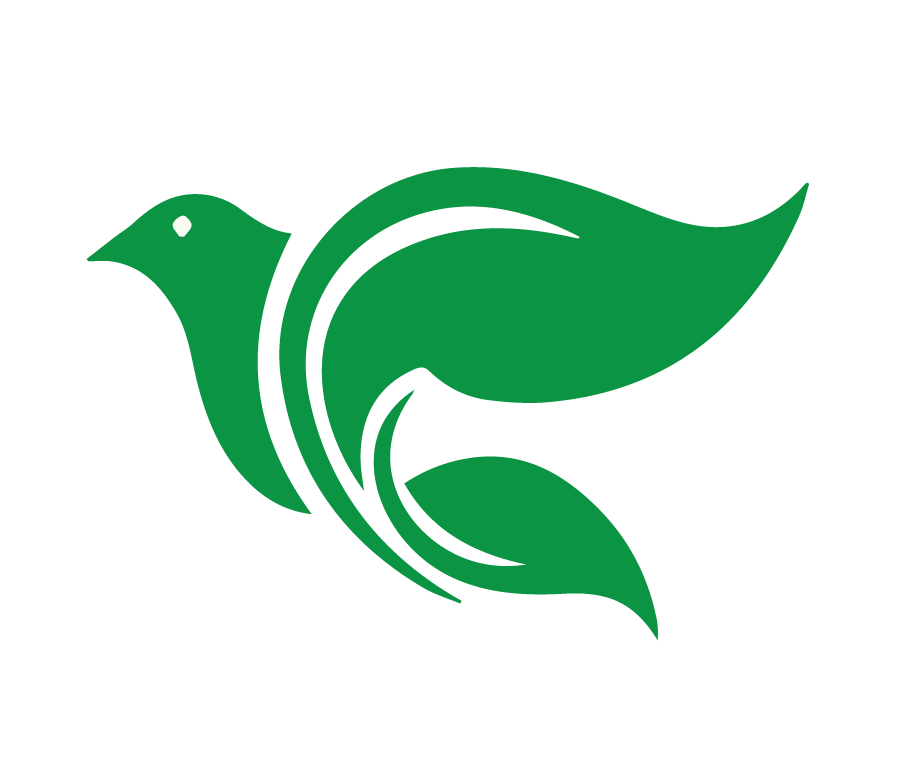 Hermanos, les ruego por el nombre de nuestro Señor Jesucristo, que se pongan de acuerdo y que no haya divisiones entre ustedes, sino que estén perfectamente unidos en un mismo sentir y en un mismo parecer. 

1 Corintios 1:10
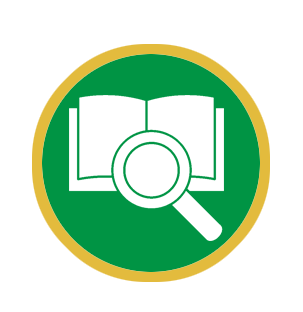 [Speaker Notes: >> Hermanos, les ruego por el nombre de nuestro Señor Jesucristo, que se pongan de acuerdo y que no haya divisiones entre ustedes, sino que estén perfectamente unidos en un mismo sentir y en un mismo parecer. << (1 Corintios 1:10)
Nota para los profesores: Si alguien menciona específicamente el deseo de unirse en acuerdo doctrinal o de formar un grupo sembrador, se le pide hacer dos cosas:
Avisar de inmediato al director estudiantil, director académico o a cualquier de nuestros misioneros o representantes de Academia Cristo.
Incluir en el informe que realizan al final de cada clase.]
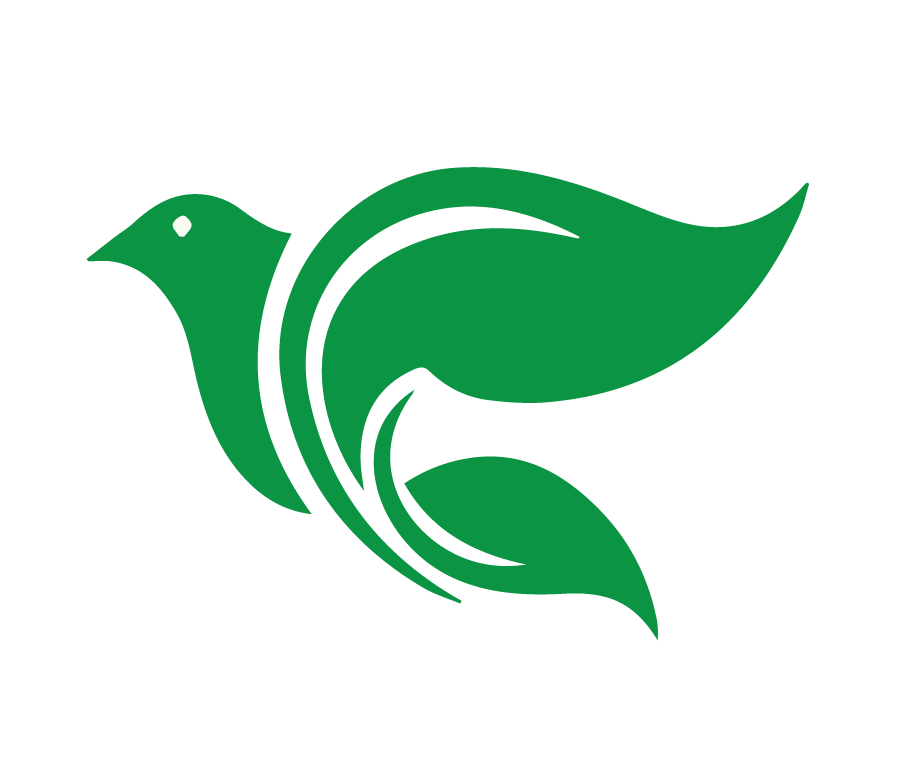 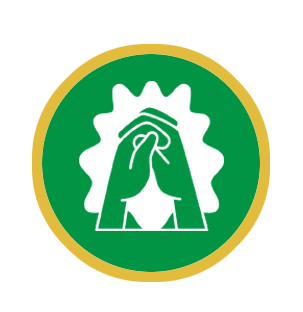 Oración o bendición
[Speaker Notes: Conclusión: (5 minutos)
Una oración o una bendición]
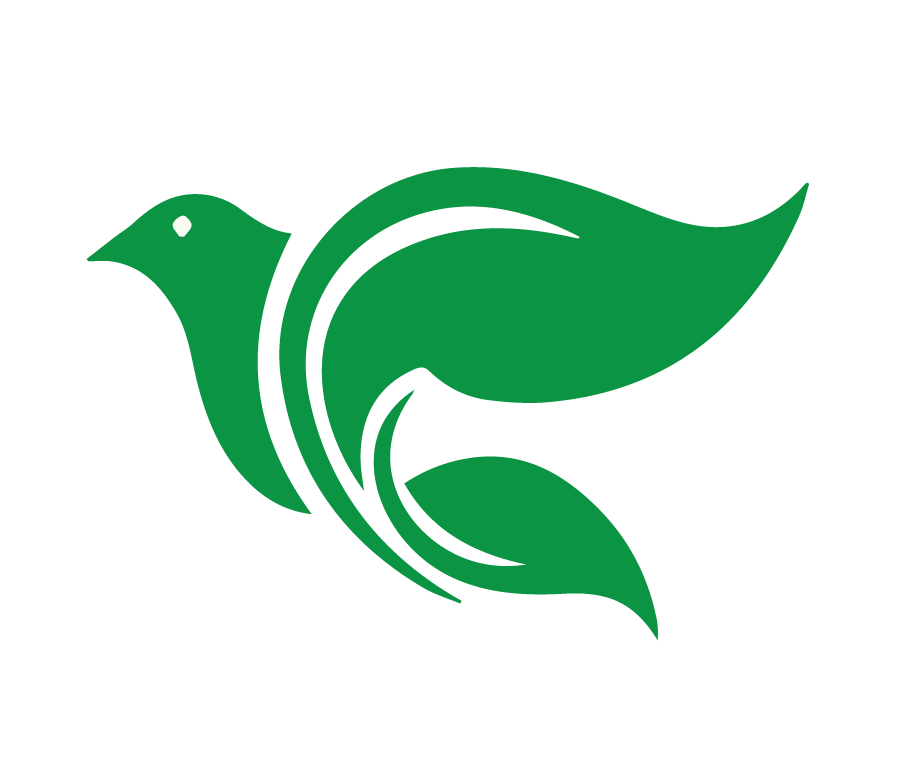 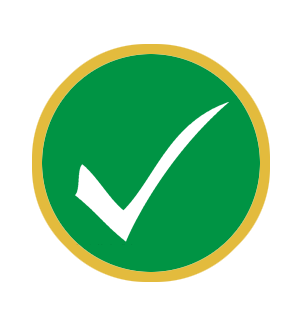 Tarea
en el grupo de WhatsApp
[Speaker Notes: Recuérdeles a los estudiantes su tarea y la próxima clase.]
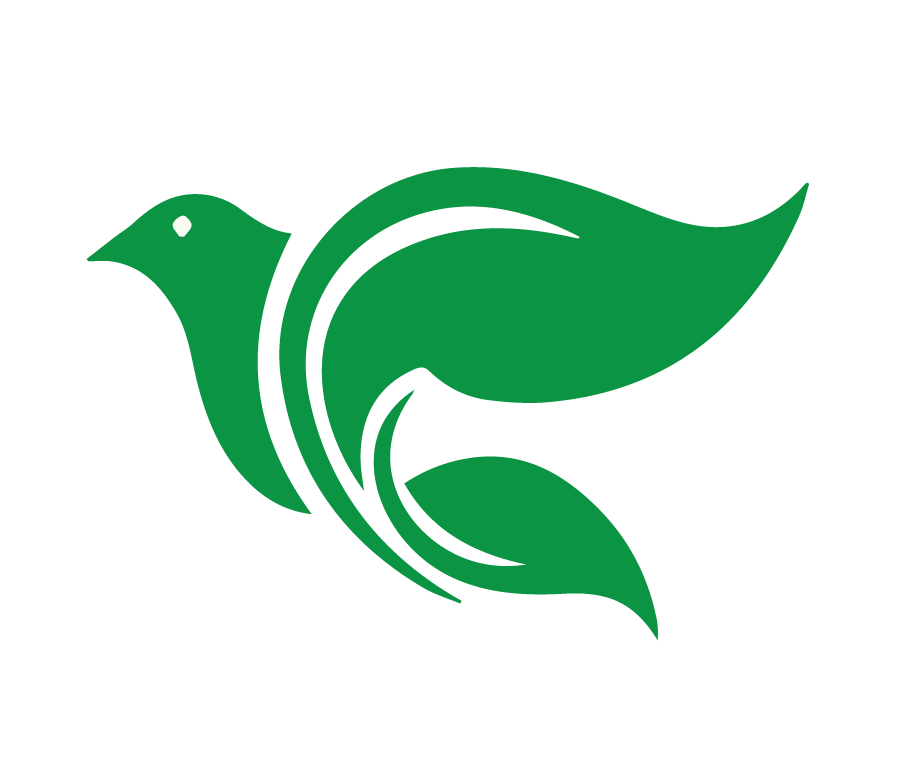 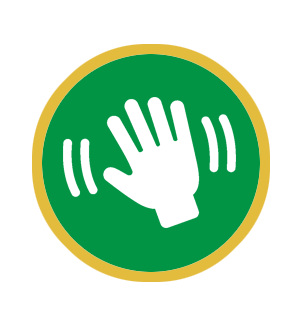 Despedida
[Speaker Notes: Permita que cada persona se despida de la clase.]
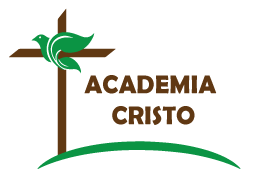 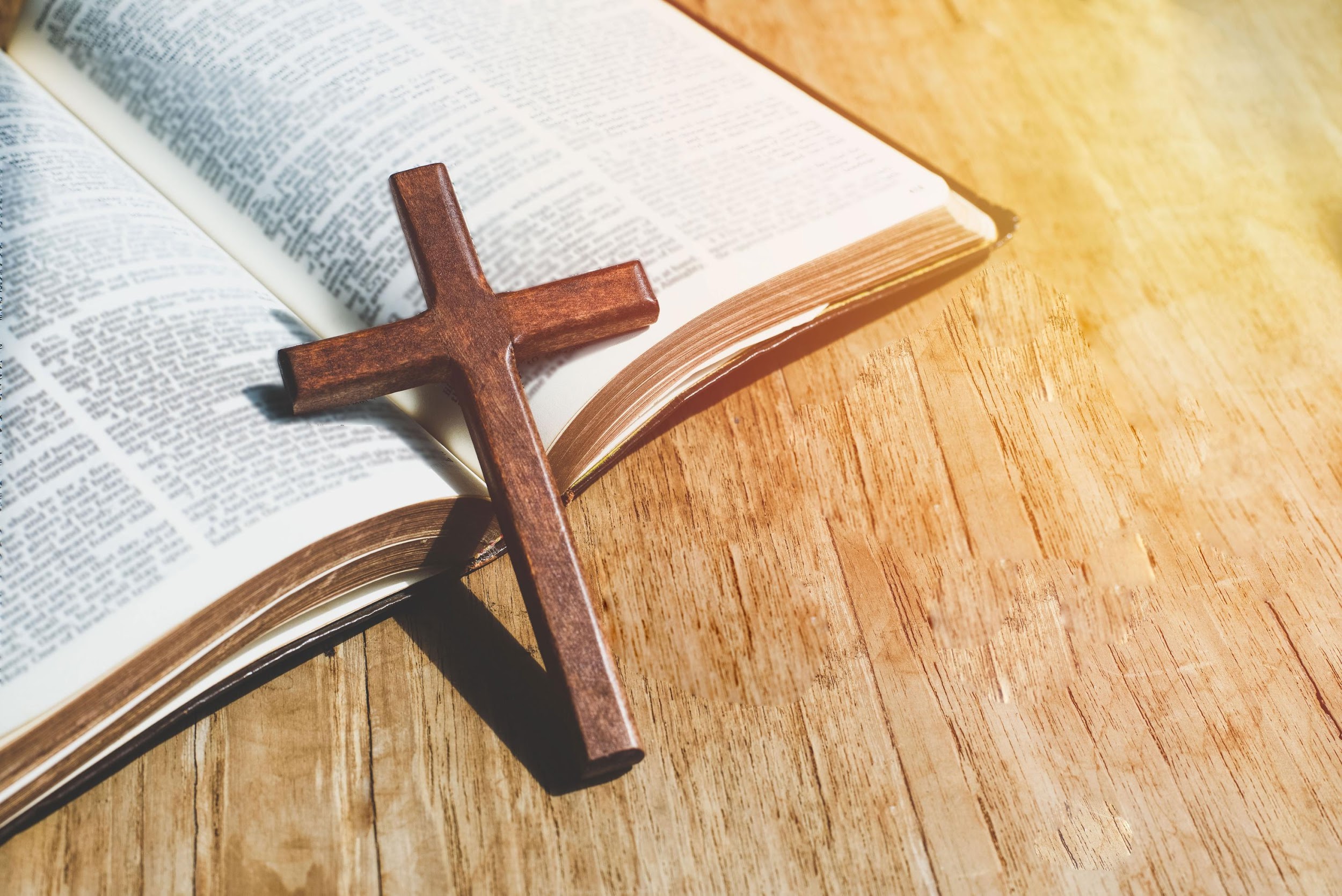 ACADEMIA
CRISTO
[Speaker Notes: Preguntas para la evaluación final:
¿Cuál es nuestro estado natural sin Dios?
¿Cómo fue la sustitución de la vida de obediencia de Jesús?
¿Por quién murió Jesús?
¿Qué declaró Dios en la muerte de Cristo?
¿Sabemos cuándo será el fin del mundo?
¿Cuáles son los dos destinos de un pueblo después de que mueren o llega el Día del Juicio?

Información adicional para el maestro: Temas que pueden surgir durante la clase:
El milenialismo. El milenialismo es la creencia de que el mundo experimentará 1000 años de prosperidad y paz casi indescriptibles, ya sea durante el reinado de la iglesia cristiana o el mismo Jesús (hay muchas variedades de milenialismo). Ellos malinterpretan Apocalipsis 20 y también olvidan la propia palabra de Jesús cuando dice que su reino no es de este mundo (Juan 18:36). La falsa enseñanza del milenialismo es complicada y se alienta al maestro a leer la sección sobre el milenialismo que se encuentra en el libro de doctrina de Lyle Lange, "Porque Dios amó al mundo".
Posible pregunta adicional: ¿Cómo cambia la enseñanza del milenialismo nuestro enfoque de Jesús y del hogar que él está preparando para nosotros en el cielo?
El cielo. Hay muchas cosas que no sabemos sobre el cielo. Dios no nos da todos los detalles. Sin embargo, la Biblia habla de las increíbles alegrías que tendremos en el cielo. Apocalipsis 7:9-17 es una buena sección para guiar a las personas. Ya que el cielo está más allá de nuestra imaginación y experiencia, Dios a menudo describe el cielo en términos de cómo no es. Por ejemplo, no hay lágrimas de tristeza en el cielo. Sabemos cómo se sienten las lágrimas aquí en la tierra, así que saber que el cielo no hay motivo de tristeza nos da ciertas pistas sobre el cielo.
Posible pregunta adicional: Nombre las cosas que sabemos con certeza sobre el cielo.]